1
Highlights of LHC, ATLAS, CMS and LHCb upgrades
Séminaire thématique GT01: « Physique des particules » 
12 - 13 Mars 2020, IP2I Lyon
D. Contardo - IP2I CNRS/IN2P3
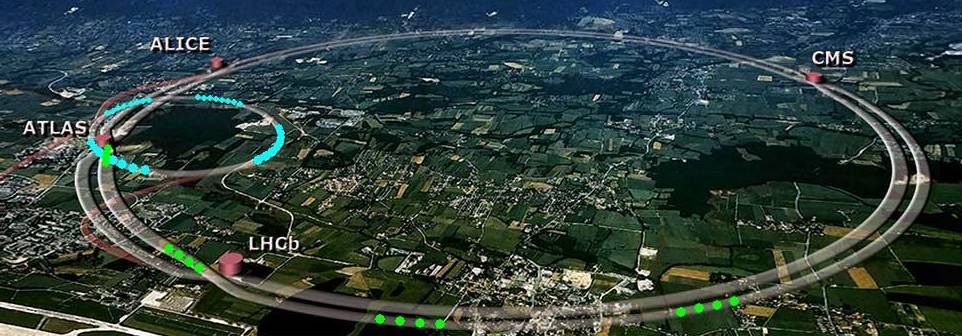 2
LHC luminosity planning (ATLAS & CMS): Dec. 2019 update
ATLAS small wheels
Restore contingency for ATLAS & CMS upgrades
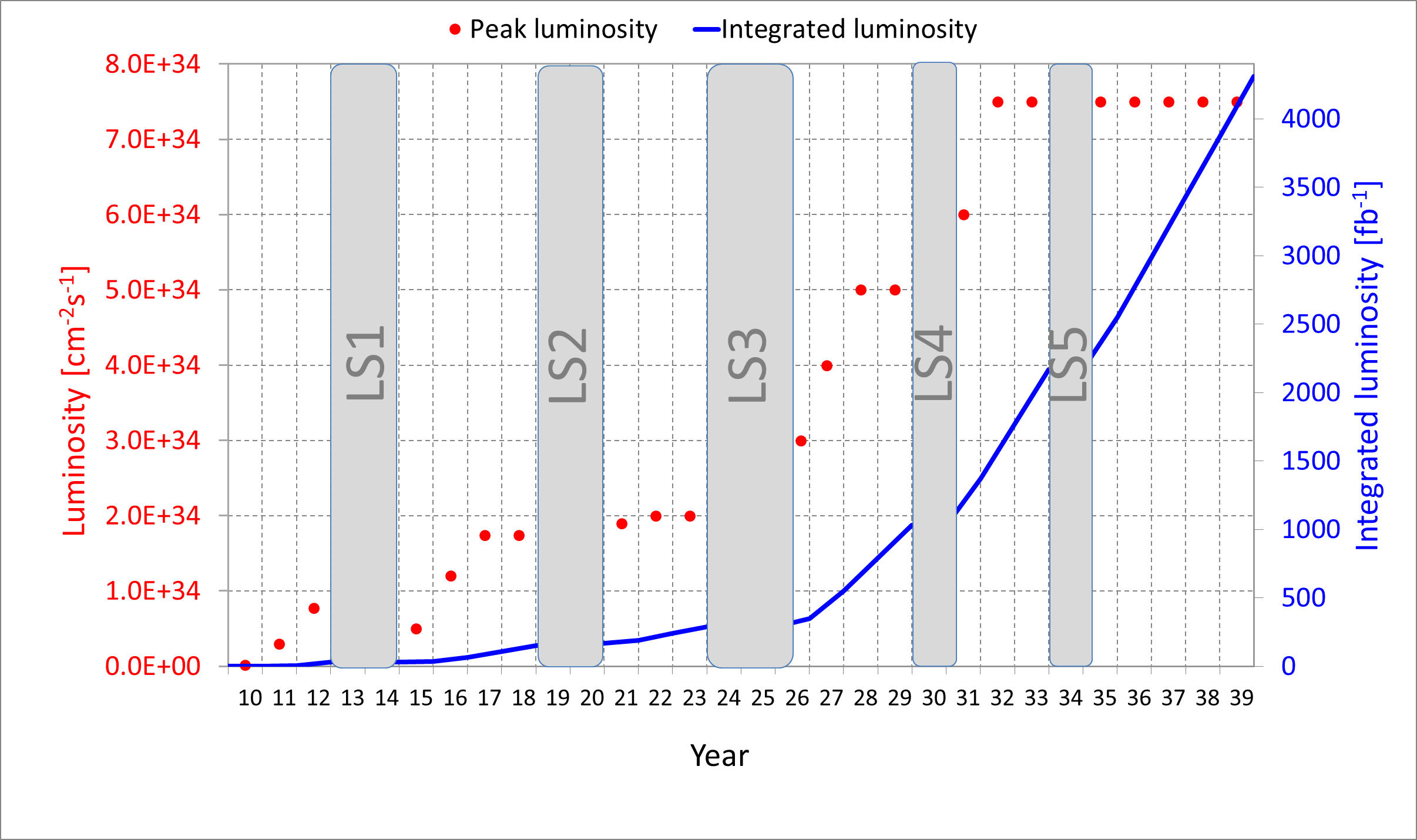 HL-LHC ultimate: accelerators & experiment upgrade design specifications, 
average collision pile-up µ ≃ 200
Instantaneous Luminosity [cm-2s-1]*
Run 1 - 7 & 8 TeV -  30 fb-1
Run 2 - 13 TeV - 190 fb-1
Run 3 - ≳ 450 fb-1
LS4
LS5
LS2 + 2 months + 1.5? decision in June
LS3 delayed 1 year
LS2
LS3
LS1
.
.
.
LHC nominal
13 to 14 TeV
decision end of LS2 based on magnet training
Year - end driven by physics and 
           next accelerator program
* Luminosity leveling since 2017 - accelerator performance exceeds ability of experiments to cope with collision pile-up average µ ≃ 40 up to 60 in Run 2
3
HL-LHC Upgrades: Lpeak = [nbNb2frev / 4πβ*εn] x R ≃ 1.5 x 1035 (Hz/cm2)*
During LS2
LHC Injection Upgrade (LIU): increase intensity (Nb x 2) & brightness (Nb/εn), reliability and availability
Linac 2 @ 50 MeV  Linac 4 @ 160 MeV with H- acceleration
PSB  1.4  2 GeV, H- charge injection exchange to p
SPS new 200 MHz RF power system
First 4 x 5.5 m Nb/Sn magnets (dipoles) at 11 T (gain space for beam loss collimation)
Civil engineering**: pits and service caverns for new super conducting links toward magnets
During LS3
Interaction Point upgrades**: increase beam focus β* & tune overlap R
100 magnets of 11 types in matching region around IPs: focusing
New quadrupoles triplets: 12 Nb/Sn magnets at 12 T 
“Crab” Cavities : tilt beams for luminosity levelling at 7.5 x 1034 Hz/cm2
4 cavities on each side of IPs
New collimators for machine protection
½ replaced with new material (60) and 15 to 20 new ones
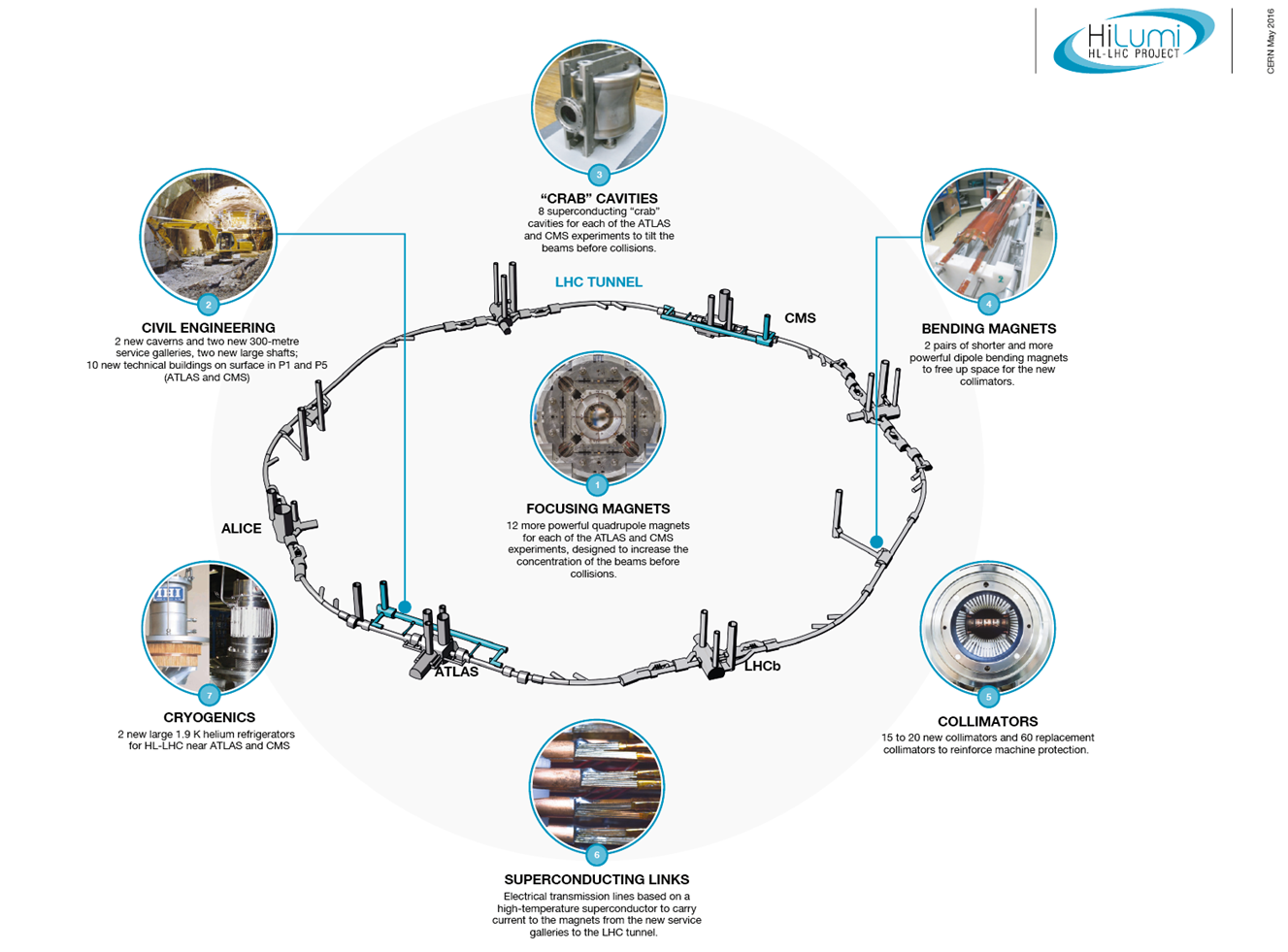 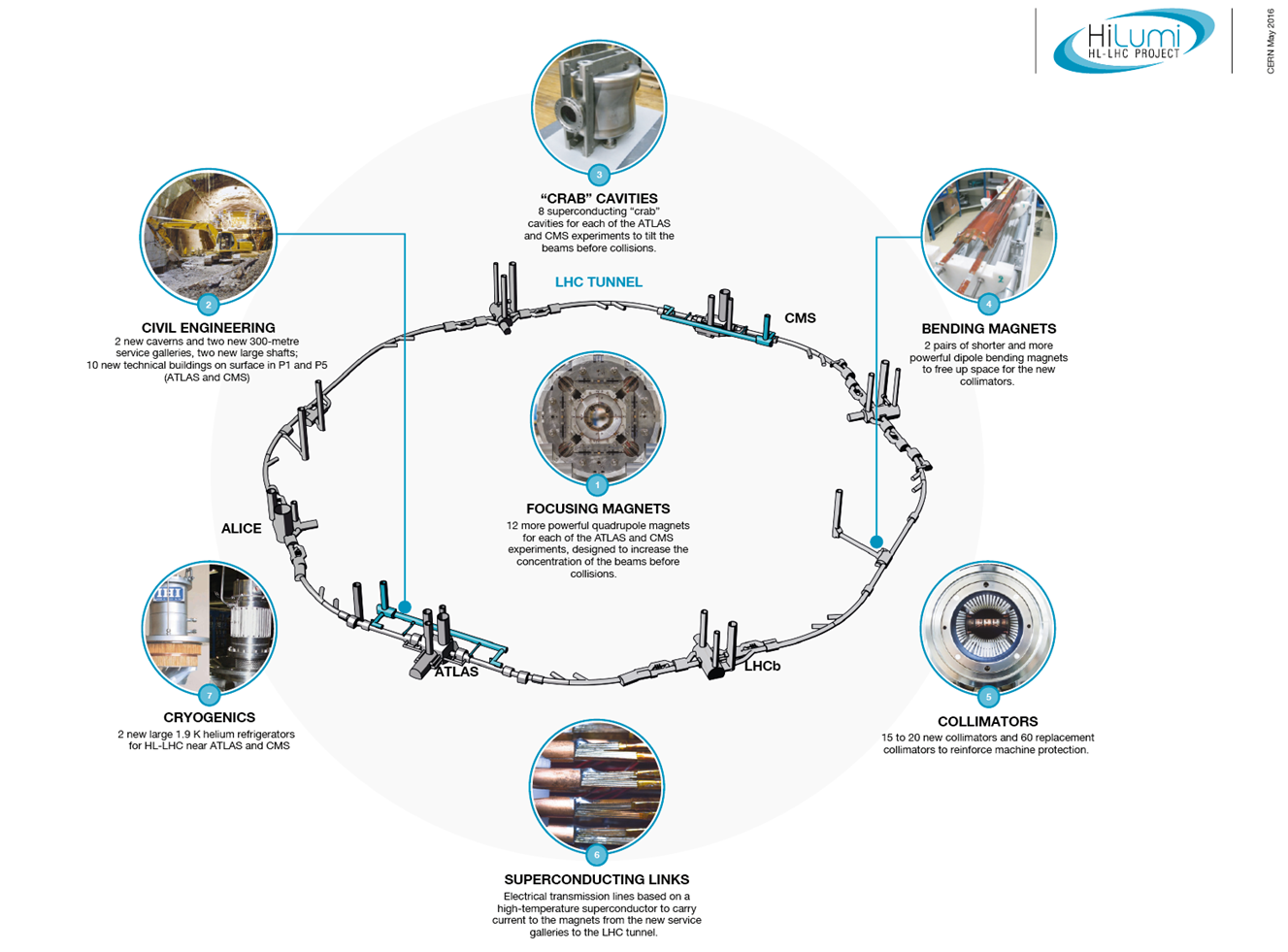 * Before levelling 
** At ATLAS and CMS
L. Rossi: https://indico.cern.ch/event/806637/timetable/?view=standard
4
ATLAS Upgrades - rates, radiation tolerance & pile-up
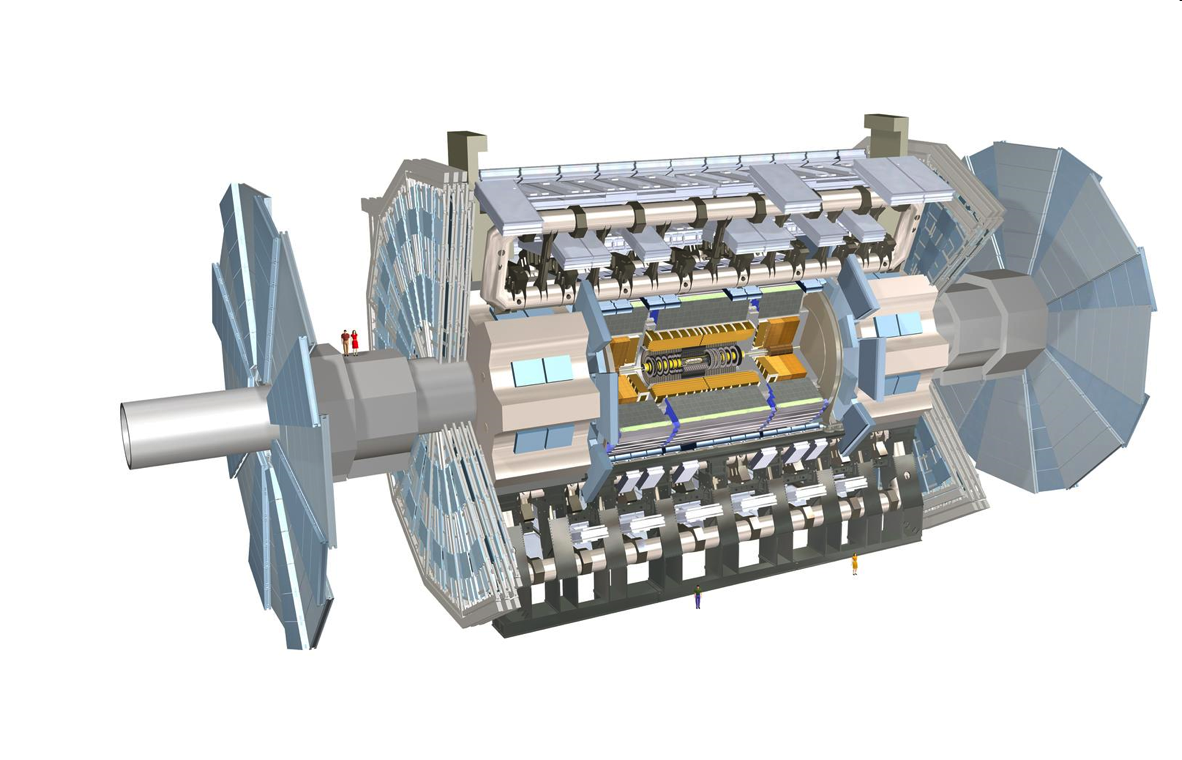 Muon systems https://cds.cern.ch/record/2285580 
New electronics
New inner barrel chambers
New Small Wheels during LS2 and EYETS 21-22
Trigger/HLT/DAQ https://cds.cern.ch/record/2285584 
Tracker readout at 1 MHz after 10 µs latency
HLT input 400 kHz with tracks after ≃ 30 µs
HLT output 10 kHz
Liquid Argon and Tile calorimeter
https://cds.cern.ch/record/2285583 
https://cds.cern.ch/record/2285582
New electronics increased
   granularity at 40 MHz 
   (partly in LS2)
New Tracker
https://cds.cern.ch/record/2257755 https://cds.cern.ch/record/2285585/ 
Si-Strip & Pixels increased granularity
 Extended coverage to η ≃ 4
High Granularity Timing Detector (TDR in preparation)
https://cds.cern.ch/record/2623663  
Low Gain Avalanche Diodes 2.4 ≲ η ≲ 4
Pixel: Module production (IJCLab, IRFU, LPNHE), integration of ladders (CPPM, LAPP, LPSC)
LAr calorimeter: FE and calibration ASIC (OMEGA), FE ASIC and board tests (IJCLab), calibration board (LAPP), BE boards and firmware (CPPM, LAPP)
Tile Calorimeter: Production of FE ASIC, HV for PMTs and laser monitoring (LPC) 
High Granularity Timing Detector: ASIC FE (OMEGA), Test ASIC and Hybrids (IJCLab, OMEGA, LPC), beam test with sensors (IJClab, LPNHE), module assembly (LPNHE, IJClab), cooling and mechanical structure (IJCLab)
New Small Wheels: Production of 32 chambers (half and the largest - 2m) (IRFU)
5
CMS Upgrades - rates, radiation tolerance & pile-up
L1-Trigger/HLT/DAQ  (L1 TDR Q1 2020, HLT/DAQ TDR Q2 2021)
https://cds.cern.ch/record/2283192
https://cds.cern.ch/record/2283193
Tracks in L1-Trigger at 40 MHz 
PFlow-like, 750 kHz output 
HLT output 7.5 kHz
Barrel Calorimeters 
https://cds.cern.ch/record/2283187
ECAL crystal granularity readout at 40 MHz with precise timing for e/γ at 30 GeV
ECAL and HCAL new Back-End boards
High Granularity Calorimeter Endcap
https://cds.cern.ch/record/2293646 
3D showers and precise timing
Si, Scint+SiPM in Pb-W/SS
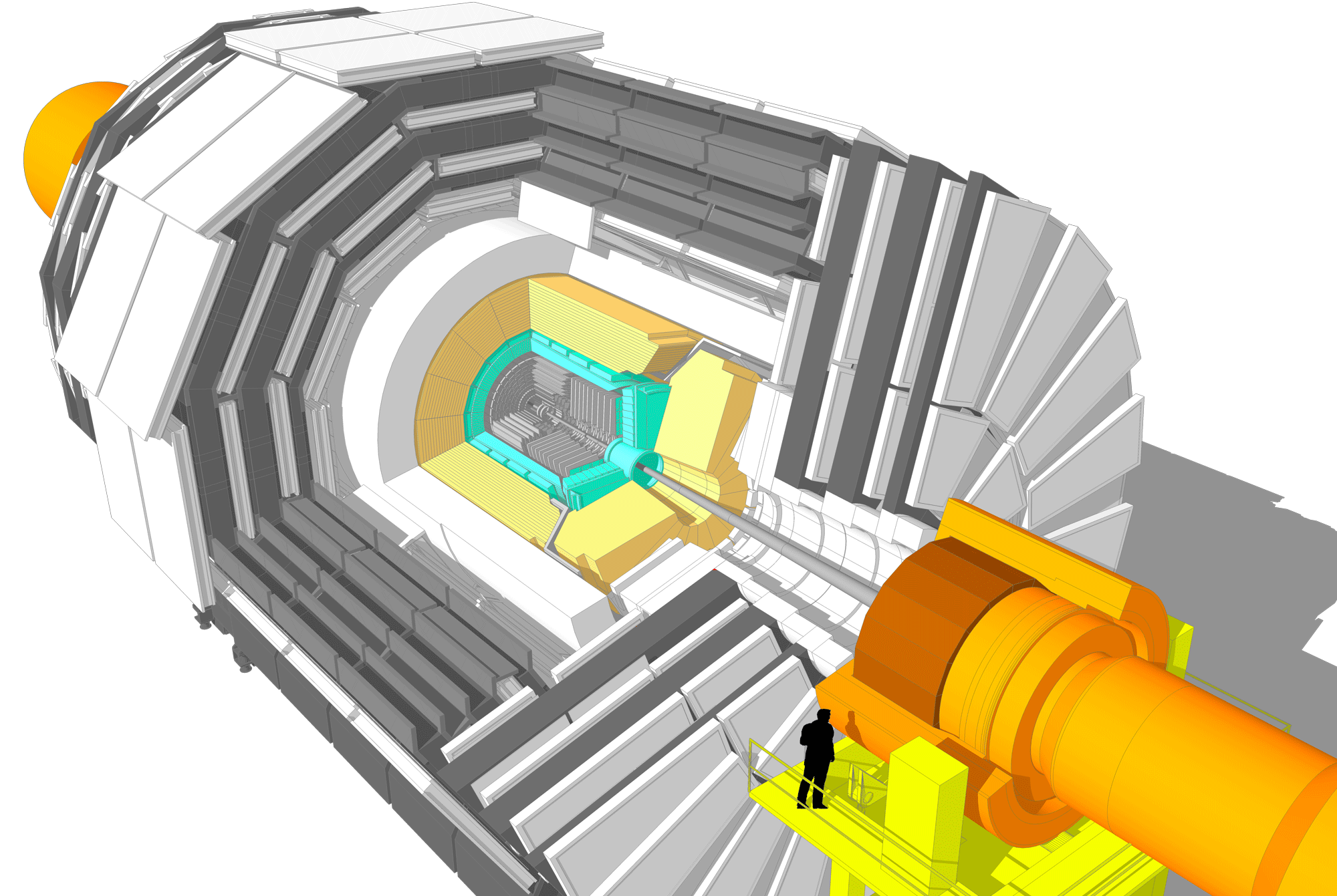 Beam Radiation Instr. and Luminosity, Common Systems and Infrastructure
https://cds.cern.ch/record/002706512
Precision Proton Spectrometer 
EoI in preparation
Tracker https://cds.cern.ch/record/2272264
Si-Strip & Pixels increased granularity
Design for tracking in L1-Trigger
Extended coverage to η ≃ 3.8c
MIP Timing Detector https://cds.cern.ch/record/2296612 
Barrel layer: Crystals + SiPMs
Endcap layer: Low Gain Avalanche Diodes
Muon systems
https://cds.cern.ch/record/2283189
DT & CSC new FE/BE readout 
RPC link -board
New GEM/RPC 1.6 < η < 2.4
Extended coverage  to η ≃ 3
IPHC: assembly of outer barrel ladders and production of support wheel, DAQ system for outer and inner tracker, system test CYRCé beam line 
IP2I: production of endcaps support dees, integration 1/2 of short dees, FE concentrator ASIC TSMC 65 nm, RPC PCB & FE readout boards
LLR: production of HGC cassette plates, system/beam tests, trigger system firmware and software
OMEGA: HGCROC Frontend ASIC in TSMC 130 nm, Muon RPC PETIROC ASIC in AMS 350 nm 
IRFU: TDC, PLL of HGCROC, ECAL analog FE ASIC 130 nm, clock distribution for timing (MTD fanout ASIC TSMC 130nm , ECAL, HGC), ECAL laser monitoring
6
LHCb Upgrades - rates, radiation tolerance & pile-up
LS2 upgrade: L = 2 x 1033 Hz/cm2 (µ ≃ 5) - 50 fb-1 integrated by LS4 upgrade*: L = 2 x 1034 Hz/cm2 (µ ≃ 50) toward 300 fb-1
HLT/DAQ https://cds.cern.ch/record/1701361 
Software event selection 
DAQ output 20 kHz
New readout boards everywhere
PID https://cds.cern.ch/record/1624074
New photosensors in both RICH
Modified optics in RICH1
Precise timing photosensors 
TORCH in front or RICH2**
Calorimeter and Muon system 
https://cds.cern.ch/record/1333091
https://cds.cern.ch/record/1443882 
New FE & BE in calorimeter
New BE in muon stations
µ-Rwell
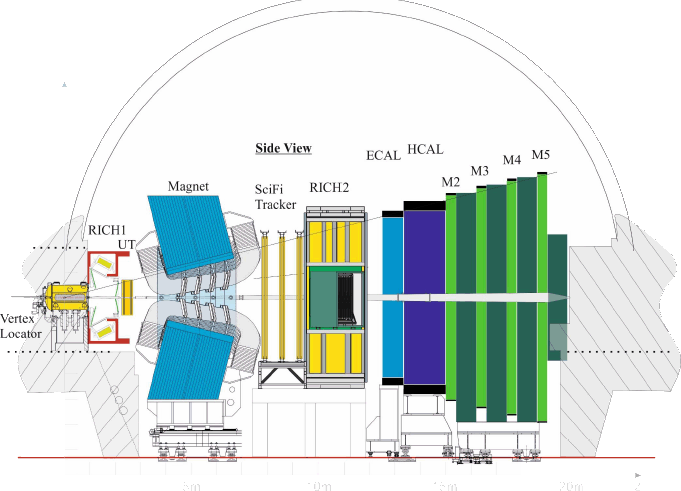 Tracker https://cds.cern.ch/record/1647400 
UT Si-strip, granularity & coverage
T Scintillating Fiber + SiPMs
Magnet low pT stations
HCAL
ECAL
Sci-Fi Tracker
RICH2
ECAL with precise timing**
Spacal
Smog 
https://cds.cern.ch/record/2673690 
Fixed gas target
Running in // with collider mode
Vertex 
https://cds.cern.ch/record/1624070  
New Si-pixel system
MAPs* and precise timing layers (LGAD)
IP
** these upgrades or parts could be anticipated to the period between LS3 and LS4
Calorimeters: FE boards and controllers (IJCLab), microcode (firmware) of readout boards (LAPP), removal of SPS/PS, mechanics to replace inner calo. modules
Scintillating Fibers Tracker: FE ASIC and boards (LPC), microcode (firmware) of readout boards (LPNHE), integration and cooling of boards (LPC) 
DAQ system: readout boards (CPPM), microcode (firmware) and framework developments (LAPP, CPPM), Real Time Analyses system (LPNHE)
* Physics case https://cds.cern.ch/record/2320509 reviewed by LHCC and CERN RB recommendation for framework TDR in 2021 and approval process
7
New paradigms: tracking systems
New technologies
Si-sensors: n-in-p (all exp.) & 3D inner pixel layer (ATLAS-CMS), thinner, granularity x 4 to 6
Front-End ASIC: TSMC 65 nm (Pixels, data transmission) increase radiation tolerance and lower power consumption
Material budget: light materials, CO2 cooling, micro-channel in LHCb, DC/DC powering (CMS tracker weight ≃ 1/2)
LHCb outer tracker: Scintillating fibers, with SiPM photosensors at -40∘
Design optimizations
ATLAS: all Si-tracker with 5 barrel pixel layers
CMS: concept for readout of tracks with pT ≳ 2 GeV at 40 MHz for L1 trigger
ATLAS and CMS: less layer inclined geometries in transition regions, pixel coverage extension to η ≃ 4
LHCb: VELO with pixel sensors very similar to ATLAS and CMS already in LS2 - at 4.5 mm from beam in vacuum
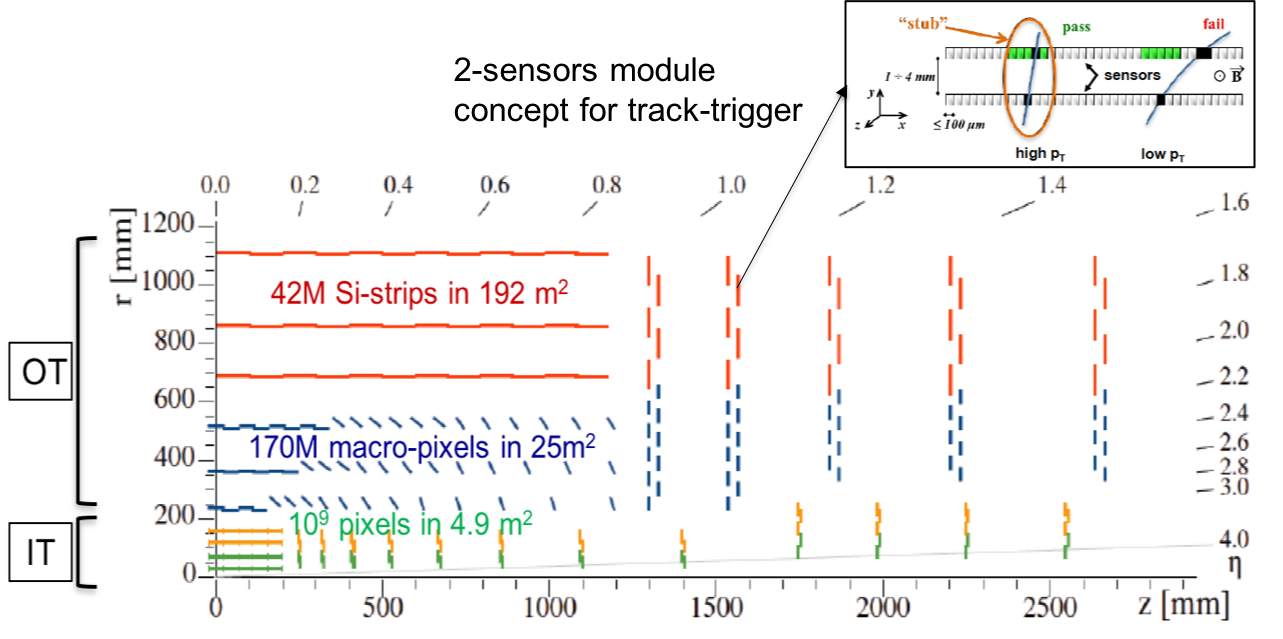 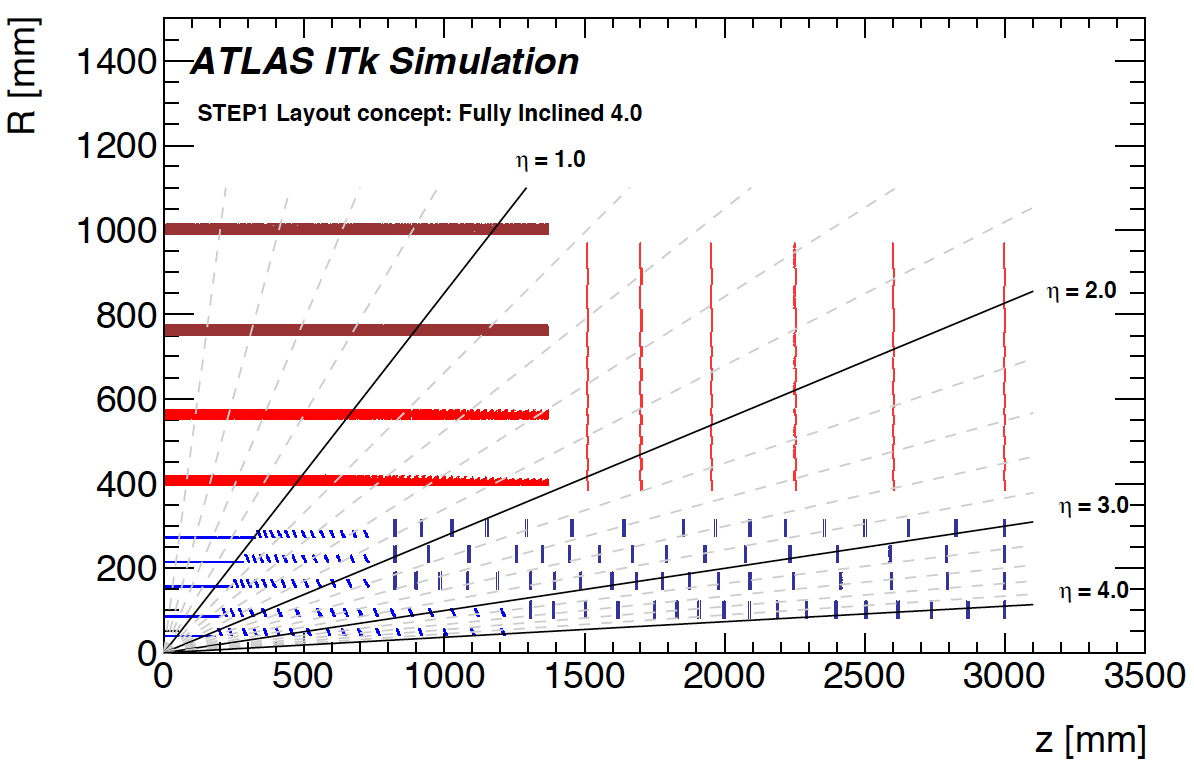 Stereo for z/r-coordinate in OT
OT
CMS
LHCb
VELO prototype
IT
291 mm
160 mm
39 mm
29 mm
8
New paradigms: tracking systems
Radiation and Interaction length improvements
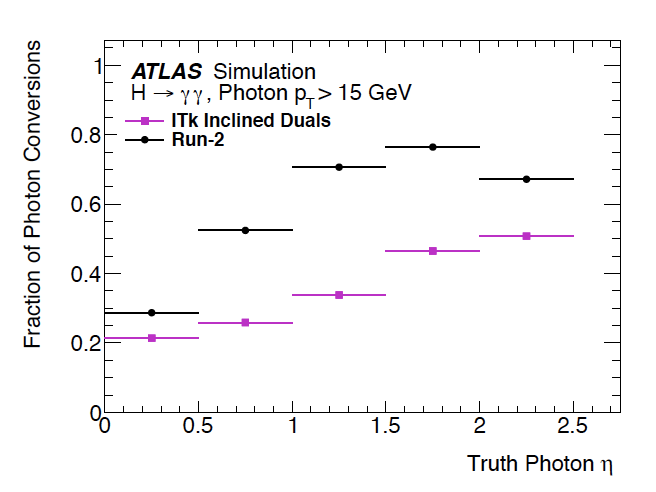 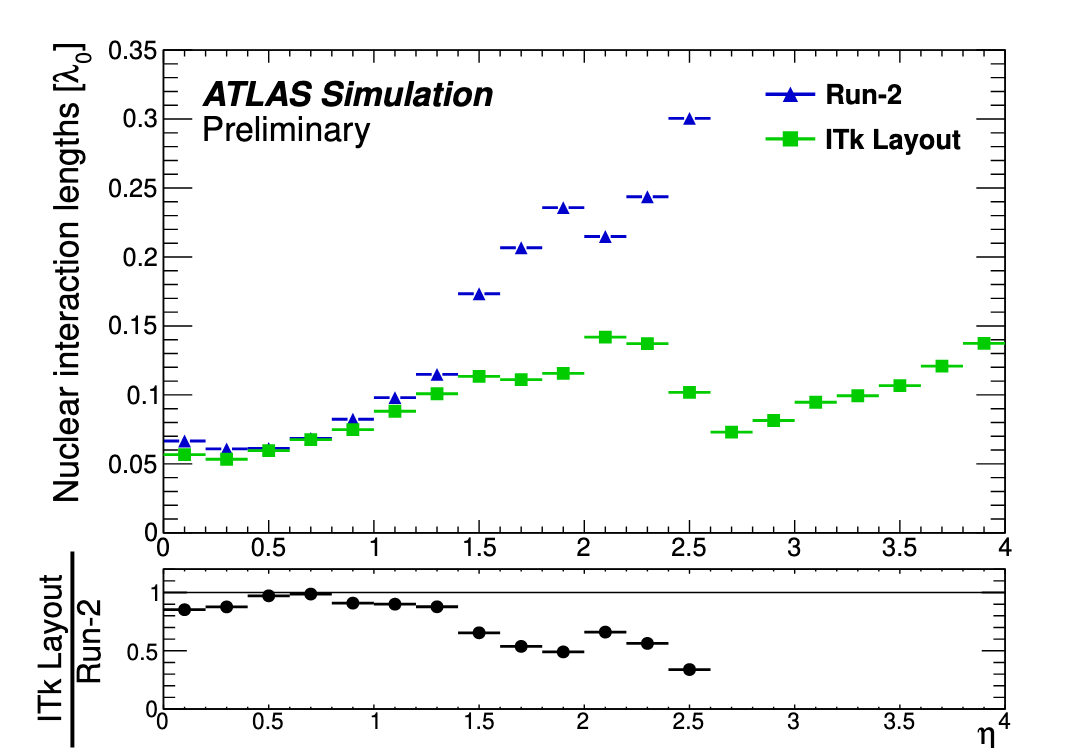 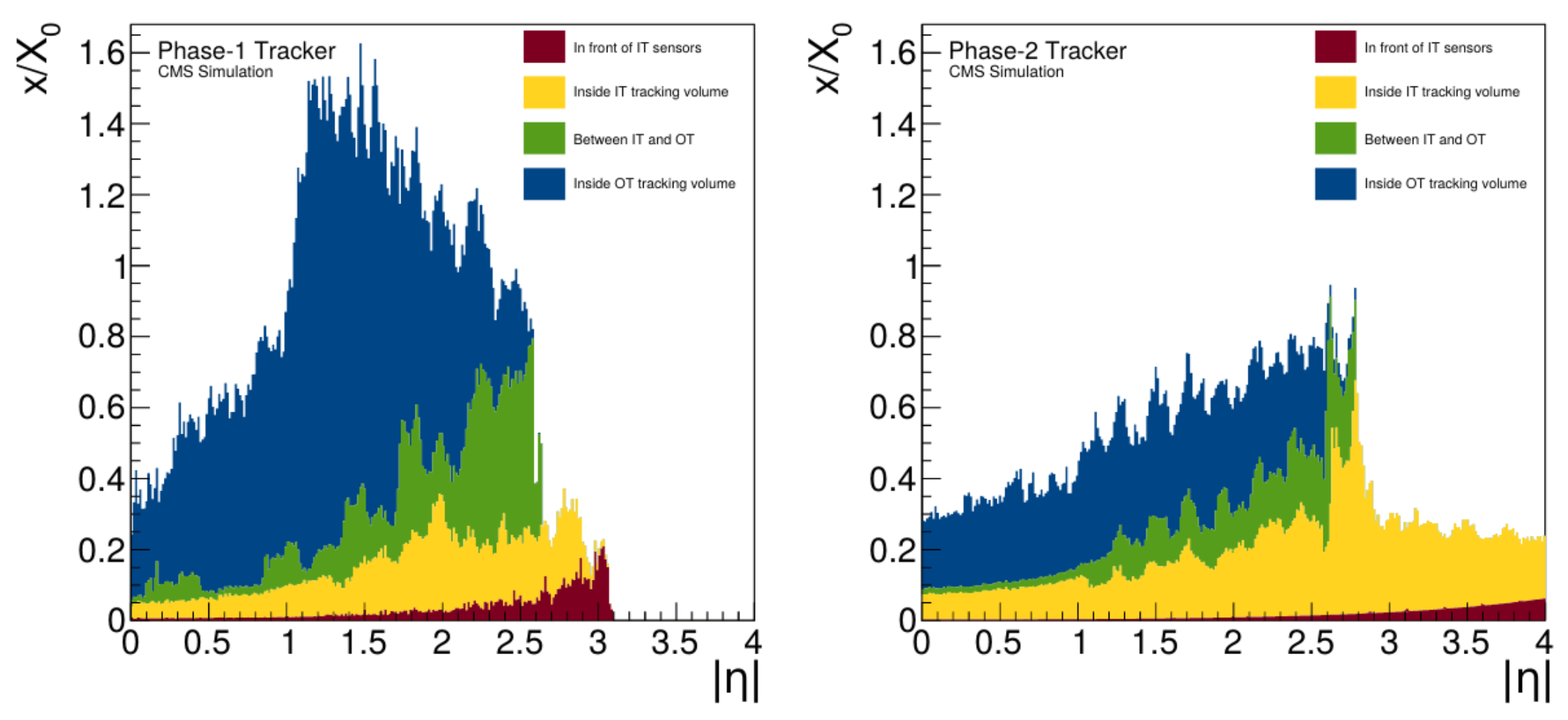 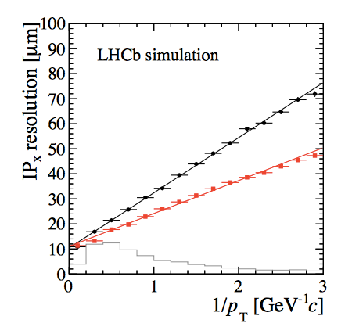 Momentum and Impact Parameter improvements
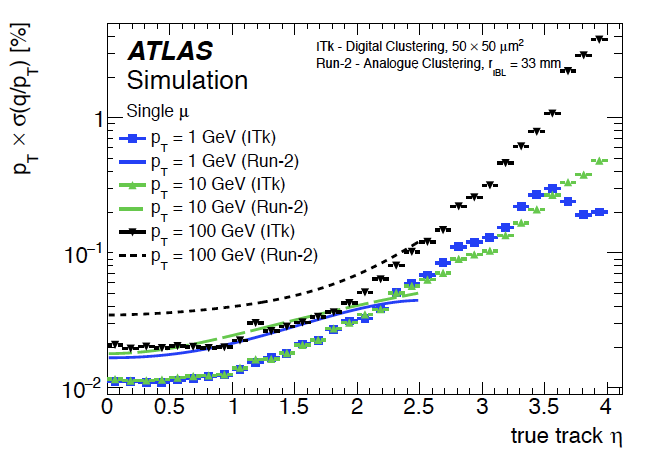 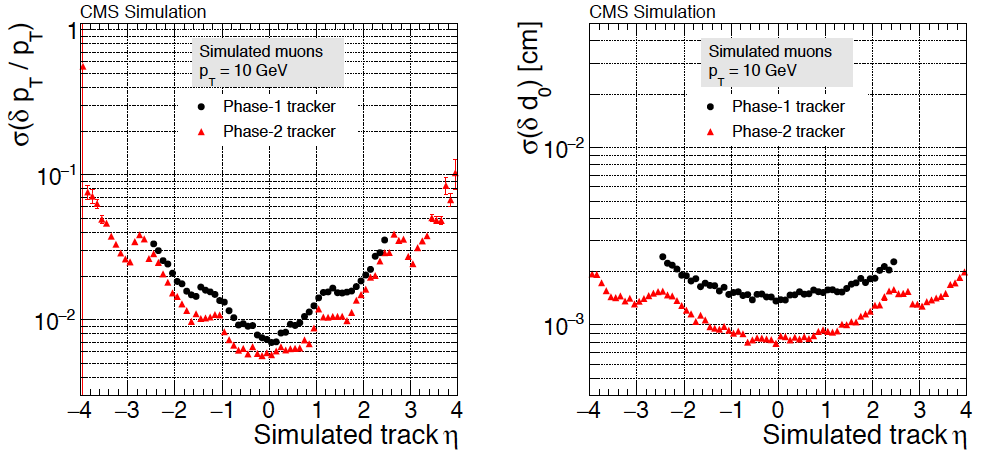 old
new
9
New paradigms: High Granularity Calorimeter in CMS endcaps
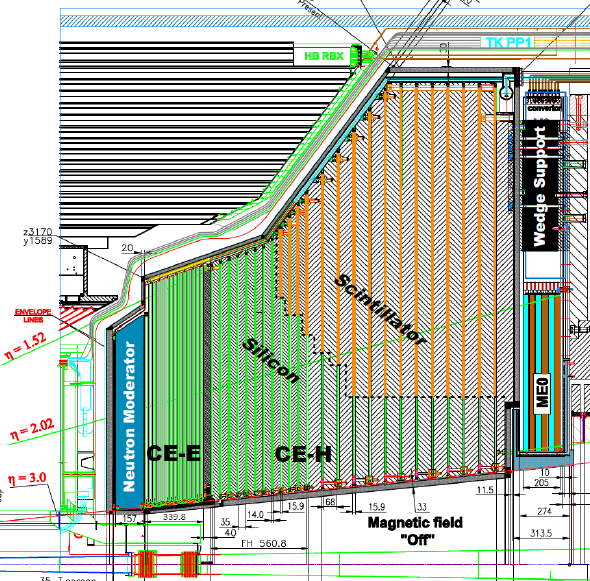 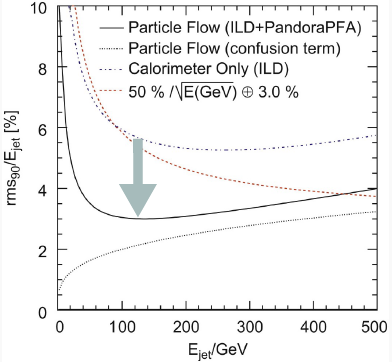 CALICE + PFlow concept used for pile-up mitigation in e/γ/τ/Jet ID and in HT and MET*
Design optimization
Electromagnetic (CE-E) 28 layers Si-sensors with W/Pb absorber (26 X0 - 1.7 λ)
Hadronic (CE-H) 22 layers: 8 Si and 14 mixed Si/Scintillating tuiles + SiPMs  in Stainless Steel  absorber (9 λ)
253 tonnes, total ~150 kW @-30C
500m2 Scint. tiles ≃2x2 & ≃5x5 cm2   
+ SiPM, ≃ 240kch
Calice
Technologies
First use of 8” Si-sensors (n-in-p)
SiPM photosensors for direct scintillator tile readout
Very complex readout ASIC with 50 ps time precision
Engineering challenges compactness, cooling, weight…
600 m2, 300000 hexagonal 8” sensors, ~6Mch 0.5 & 1 cm2
CMS HGC
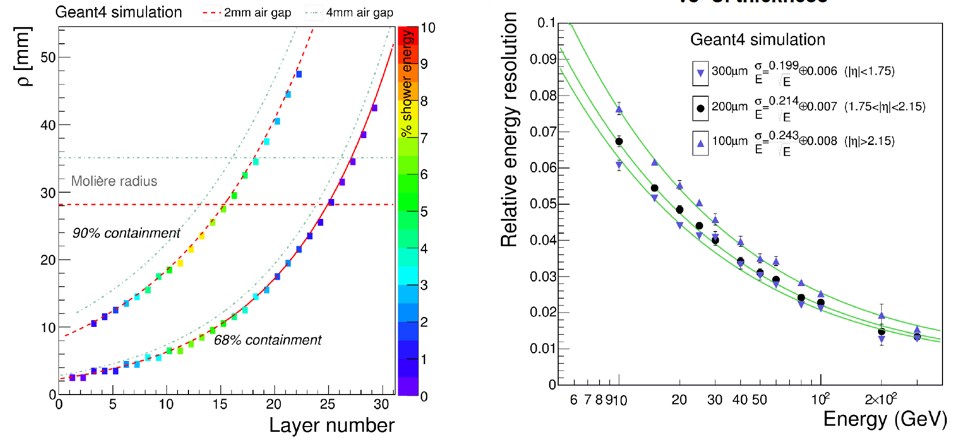 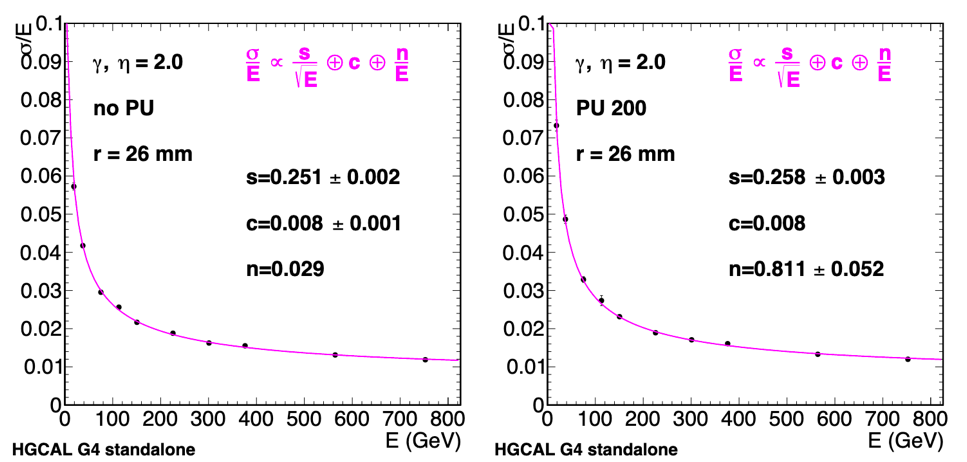 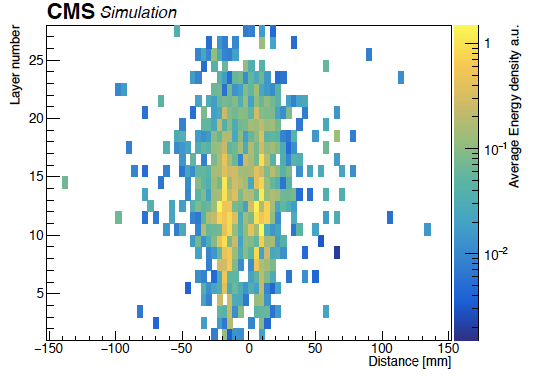 2γ
Silicium - scintillateur + SiPMs limit defined by radiation tolerance
* Also allows energy compensation for hadron energy resolution
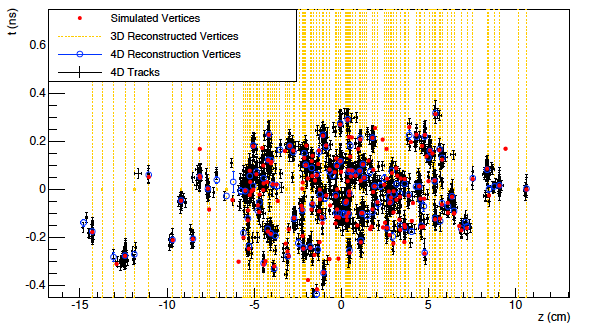 200 p-p collisions BC
10
New paradigms: precise ToF MIP
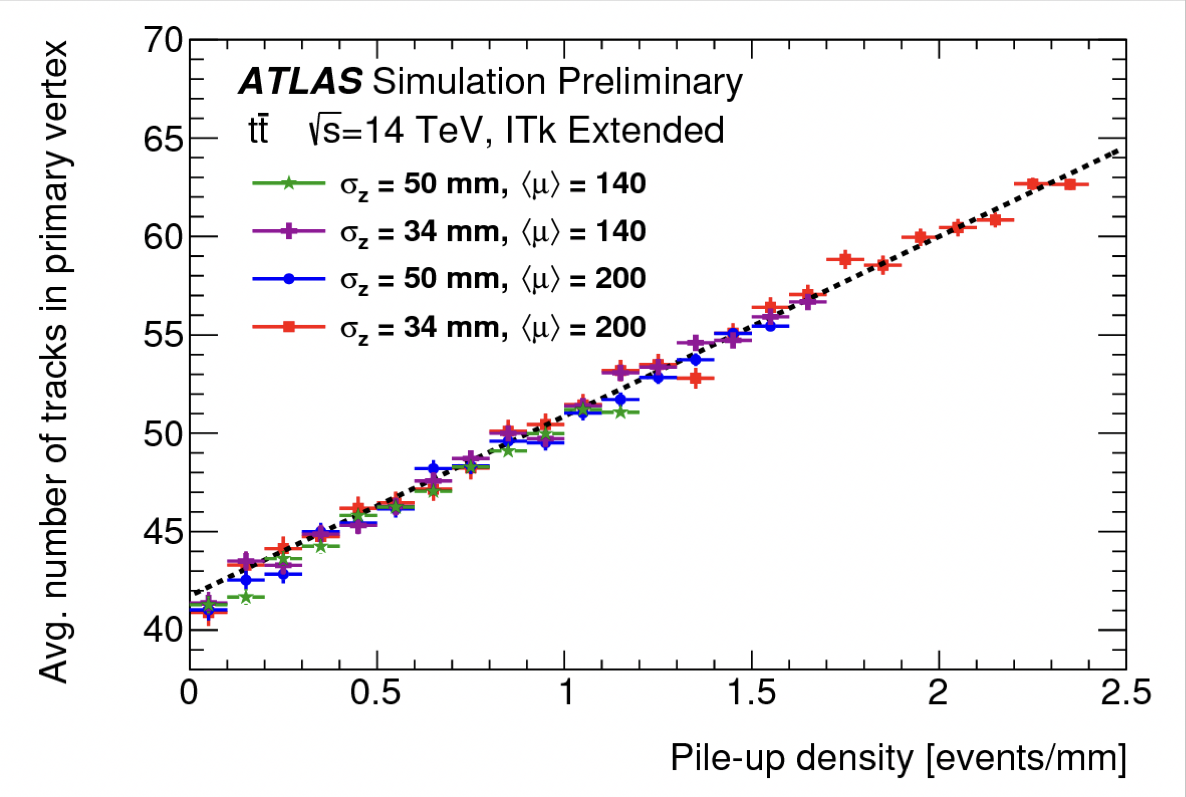 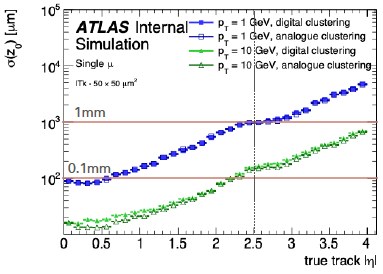 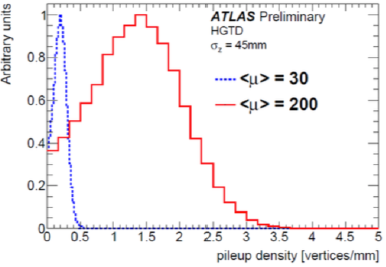 no CC 
200 pile-up
baseline/flat 200 PU
baseline/flat 140 PU
LHC 50 PU
MIP precise Time of Flight to recover track purity in hard collision vertices to fully profit from luminosity potential* improves all object reconstruction, particularly beneficial to reject fake jets in forward region and to improve missing transverse energy resolution
ATLAS HGTD in more critical region 2.4 < η < 4.0 
CMS hermetic up to η = 3
≃ 20% to 40% luminosity gain in barrel - forward
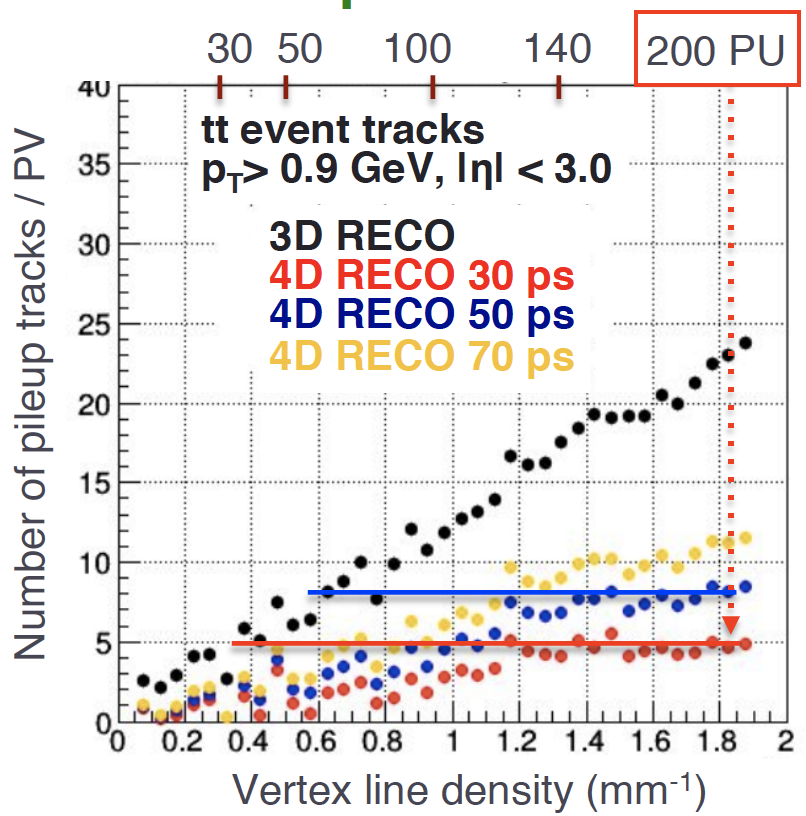 * Luminosity levelling is tunable
11
New paradigms: precise ToF MIP
30 (40) ps time resolution before (after) irradiation in ATLAS and CMS
New technologies LYSO crystals and Low Gain Avalanche Diodes*, ASICs(clock distribution) resolutions ≃ 20(10) ps
ATLAS High Granularity Timing Detector
CMS MIP Timing Detector**
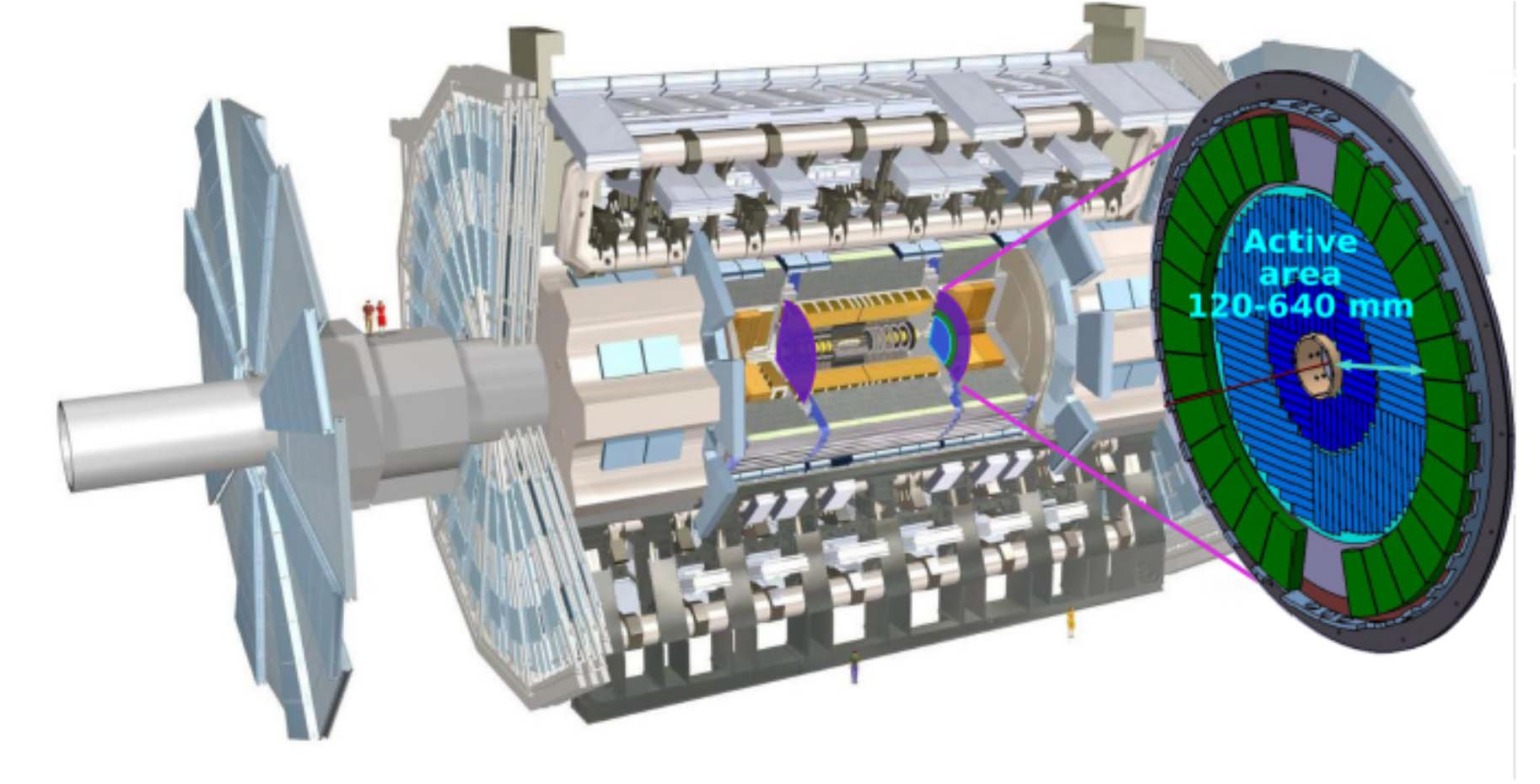 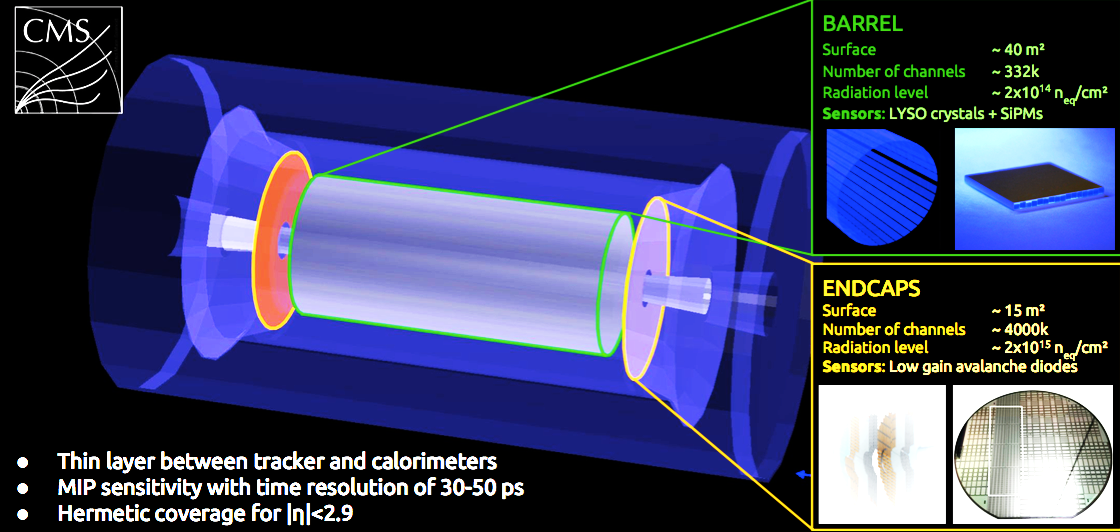 Two double sided layers (75 mm) covering 2.4 < η < 4.0 
2(3) hits per track for R >(<) 30 cm 
LGADs 15 x15 array of 1.3 x 1.3 mm2 pixels
6.3 m2, 3.54 Mch
Barrel layer in Tracker volume (28 mm)
Lyso crystal bars 56 x 3 x3 mm2, ≃ 350 kchannels, 40 m2
Readout at both ends with 2 SiPM 3 x 3 mm2,  
Endcap 2 layers in front of Calo. Endcap (42 mm)
LGAD 1.3 x 1,3 mm2 pads, ≃ 4 Mch, 12 m2
* Also foreseen for LHCb tracking upgrade in LS4, ** provides good ID for low momentum range π/K/p
12
New paradigms: precision ToF showers
Exploit fast signal development in regular Silicon-sensors & Scintillating devices together high S/N in calorimeter showers to further mitigate pile-up effects for neutrals (γ and h0)
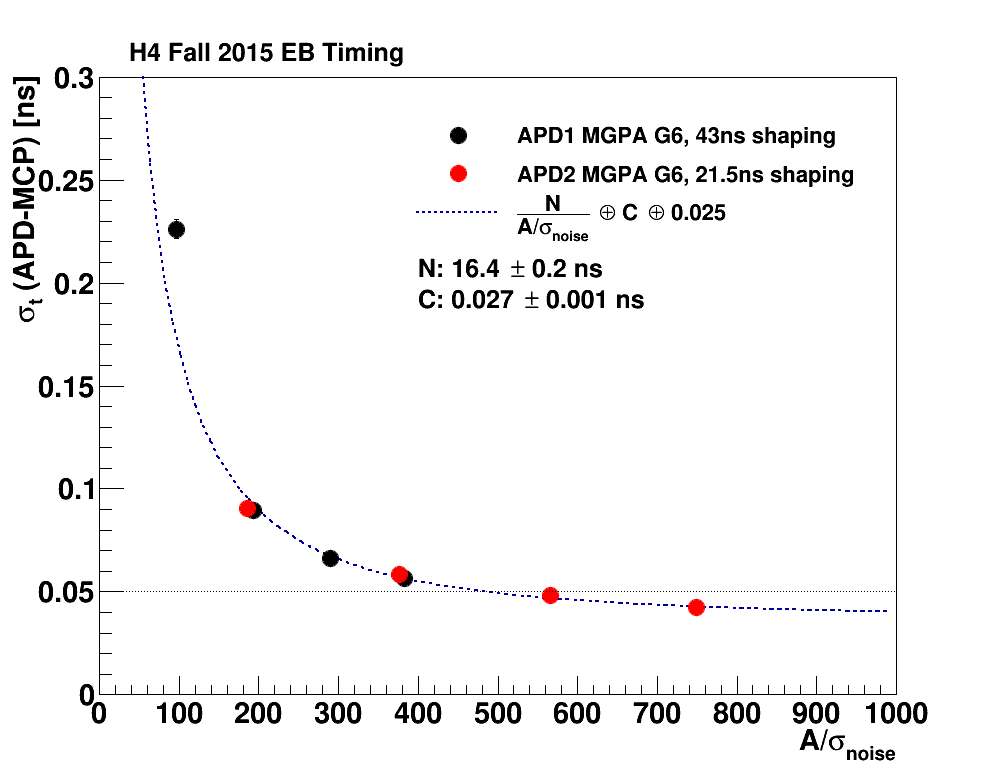 25 ns peaking time and 160 MHz sampling of CMS ECAL FE ASIC
provides 30 ps resolution for γ of 30 GeV
50 ps time resolution of CMS HGC FE ASIC 
provides 30 ps resolution for e/γ of few GeV in Si-sensors multiple layers
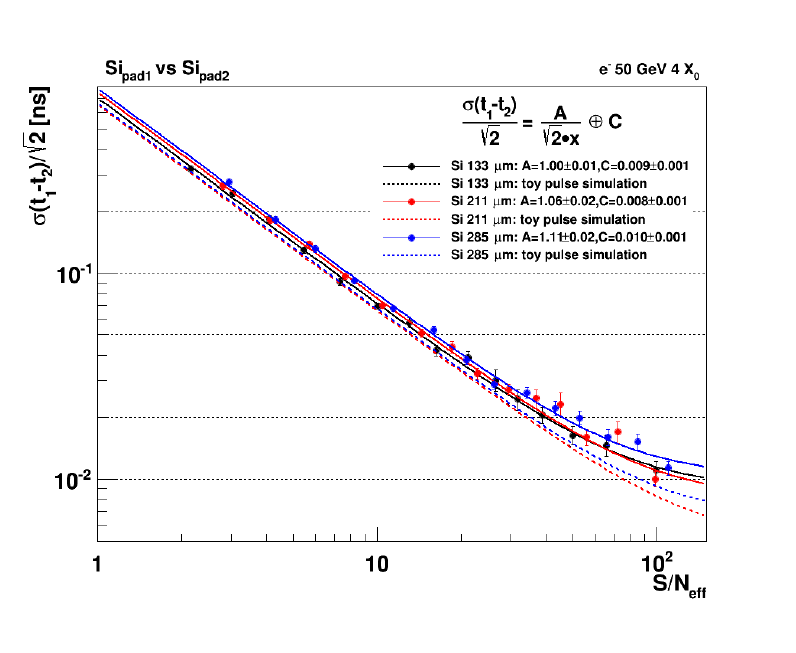 Si-test structures
CMS ECAL
≳ 50 ps for ≳ 25 GeV e
≳ 30 ps at S/N ≳ 20
50 GeV e
LHCb foresees precise ToF in scintillating device ECAL upgrade in LS4
13
New paradigms: precision ToF of Cerenkov light for PID
Time of Reflected Cerenkov Light Rich (TORCH) for LHCb upgrade in LS4 for low momentum ID*
Wall of 18 elements in front of RICH2
Quartz bar radiator and focusing on MCP-PMT
Target id in the range  2 -10 GeV combining Cherenkov angle and TOF measurements with
      σ(ToF) ≃ 15 ps, (≃ 70 ps SPTR & ≃ 30 γ/track)
MCP demonstrated to achieve ≃ 35 ps
TORCH ½ full size prototype tested in 5-8 Gev π/p beam achieved SPTR of ≃ 90 ps
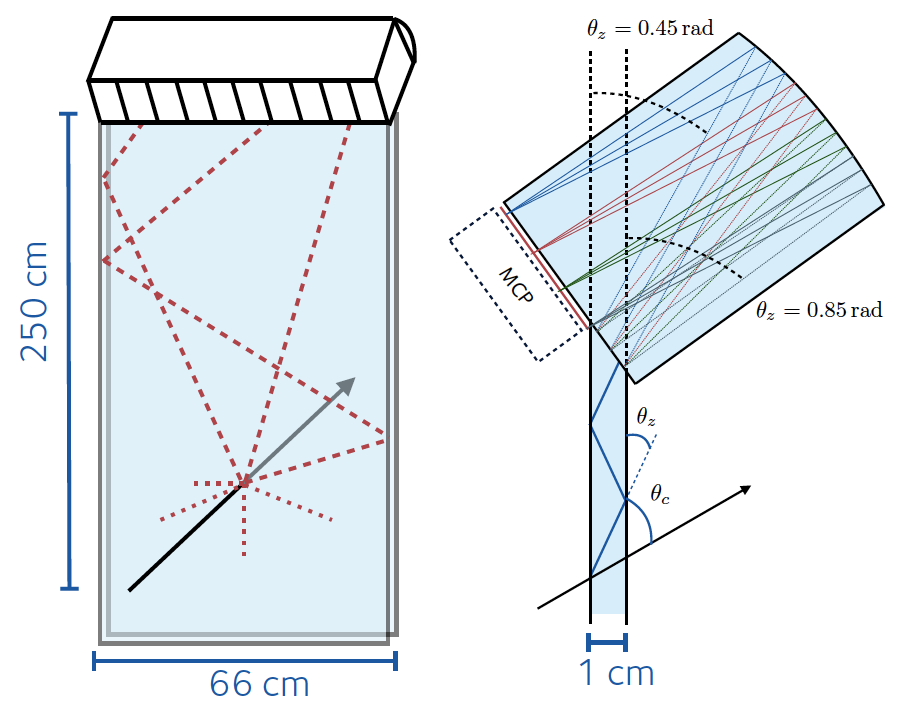 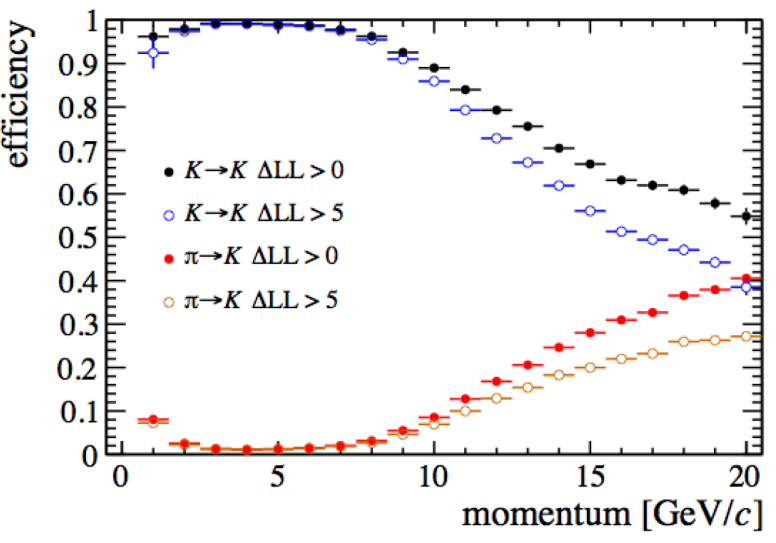 * A similar concept w/o expansion volume (ToP) in Belle-II
14
New paradigms: muon systems
Enhancement of forward region for rates and trigger issues, including capability to for LLPs displaced or late vertices (DT and RPC resolution improved to respectively 4 - 2 ns in CMS)
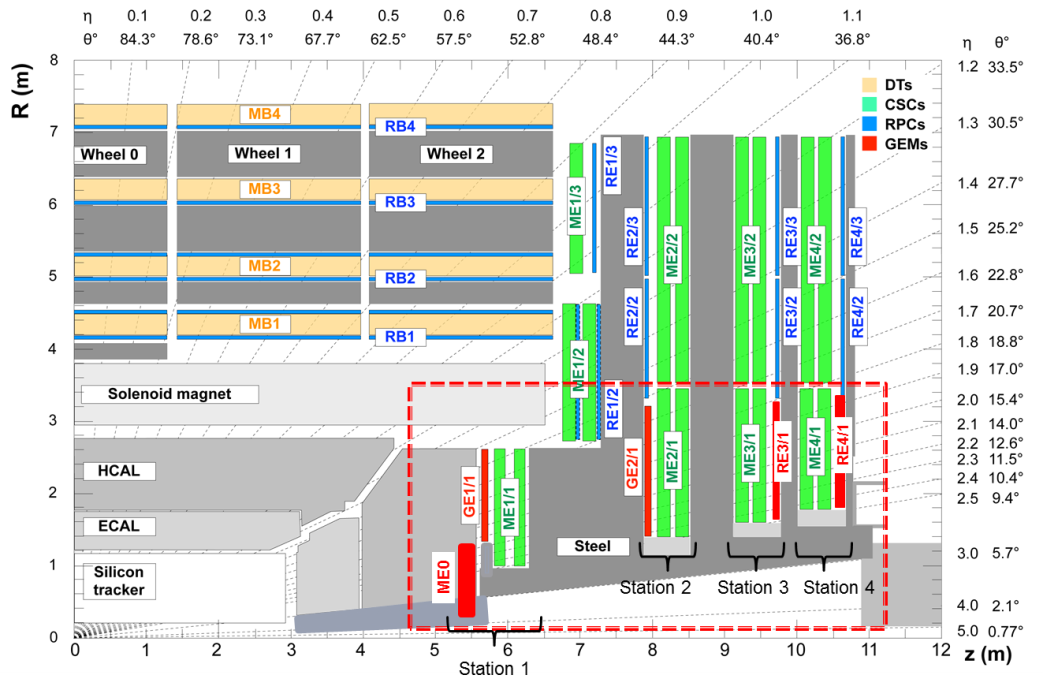 CMS
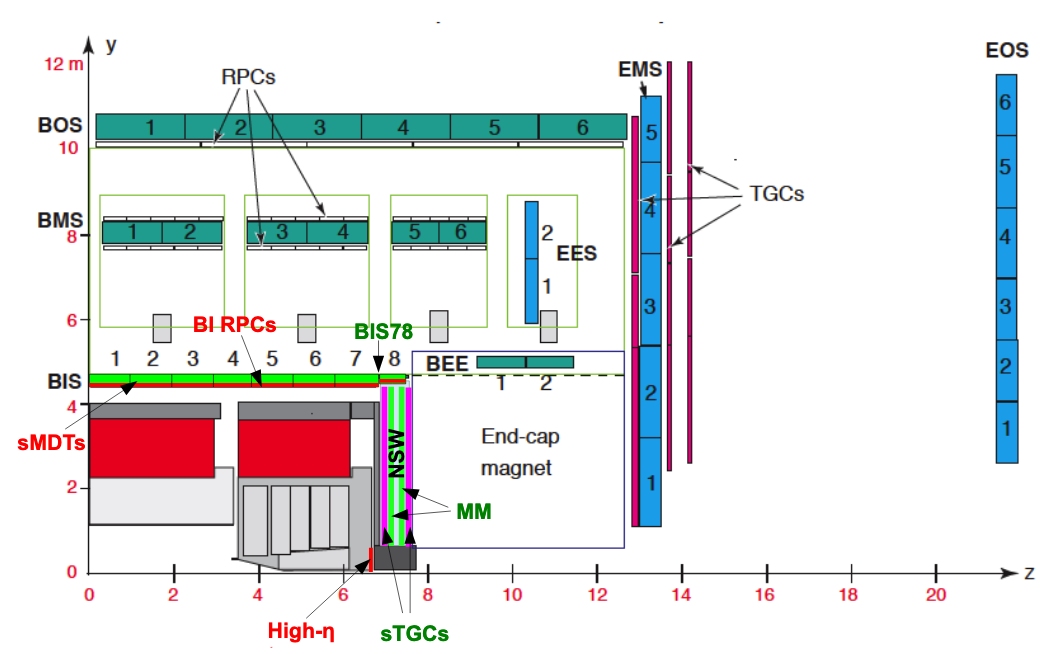 Station 1
ATLAS
New GEM stations and extended coverage to  η ≃ 3
Triple GEM design, H = 1.8 m x W = 1.2 m wedges with 4 foils, PCB radial strips, pitch 0.7 mm to 1.6 mm, σ ≃ 200 to 450 µm
Single mask foil photolithography, stretching mechanism
Up to > 1 MHz/cm2, time resolution O(10ns), 
New multigap RPC stations 
Low-ρ Bakelite 1-3 106 Ω.cm, thin gap & electrode 2  1.4 mm, Φ pitch 1.3∘ to 1.2∘, up to few kHz/cm2, σ ≃ 0.3(2) cm ⊥(//)
FE 2 strip-ends readout with 100 ps for r(η)-coordinate 
Track time resolution ≃ 2 ns
Small Wheels 
Small Thin Gap (2.8 mm) Chambers, shorter strips 2 cm to 3.2 mm, 3 mm pitch, σ ≃ 50 µm, up to 2 x 1.2 m2 
Resistive strip Micro-Megas (0.5 mm pitch), σ ≃ 80 µm, largest module 2 x 2.3 m2 made of 5 PCBs, Ar:CO2 (93:7)
Small Monitoring Drift Tubes
Reduced Φ 30 mm (200 Hz/cm2) to 15 mm (2 kHz/cm2), wires 50 µm, σ ≃ 100 µm, L = 1.6 m, Ar:CO2(93:7)
15
New paradigms: Trigger and DAQ
Technologies:
Generic boards to ease DAQ integration, use interposers to adapt FPGA grade for cost(CPU vs #links (up to 28 Gb/s))
New firmware programming technique (High Level Synthesis), sophisticated algorithms ≃ HLT 
Use of GPUs at computing level
ATLAS: baseline below, hardware compatible with L0 at 4 MHz for partial tracker RoI readout and L1 at 1 MHz with HTT
CMS: L1 at 750 kHz with FPGAs, HLT heterogenous processing GPU/CPU with output 7.5 kHz 60 GB/s
LHCb: Software trigger only at new computing center two levels GPU option for L1, full reconstruction at L2
40 MHz full readout
40 MHz full granularity
40 MHz: partial           full granularity
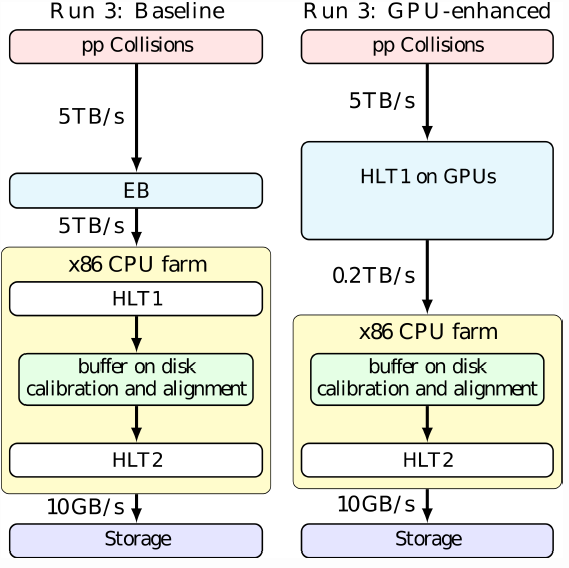 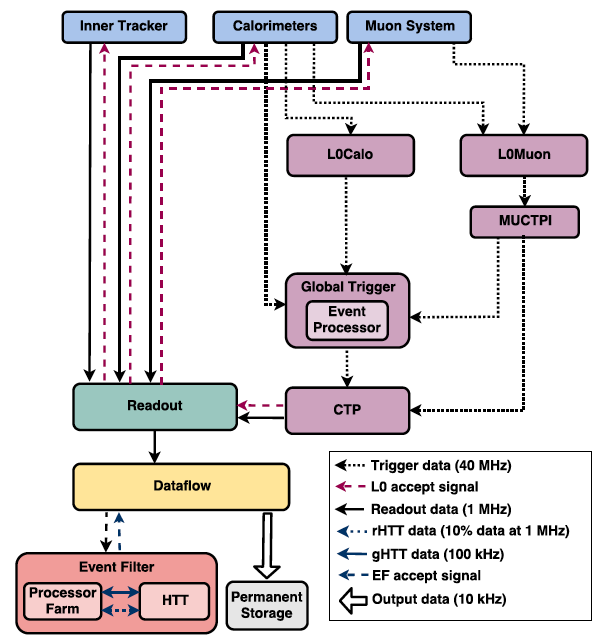 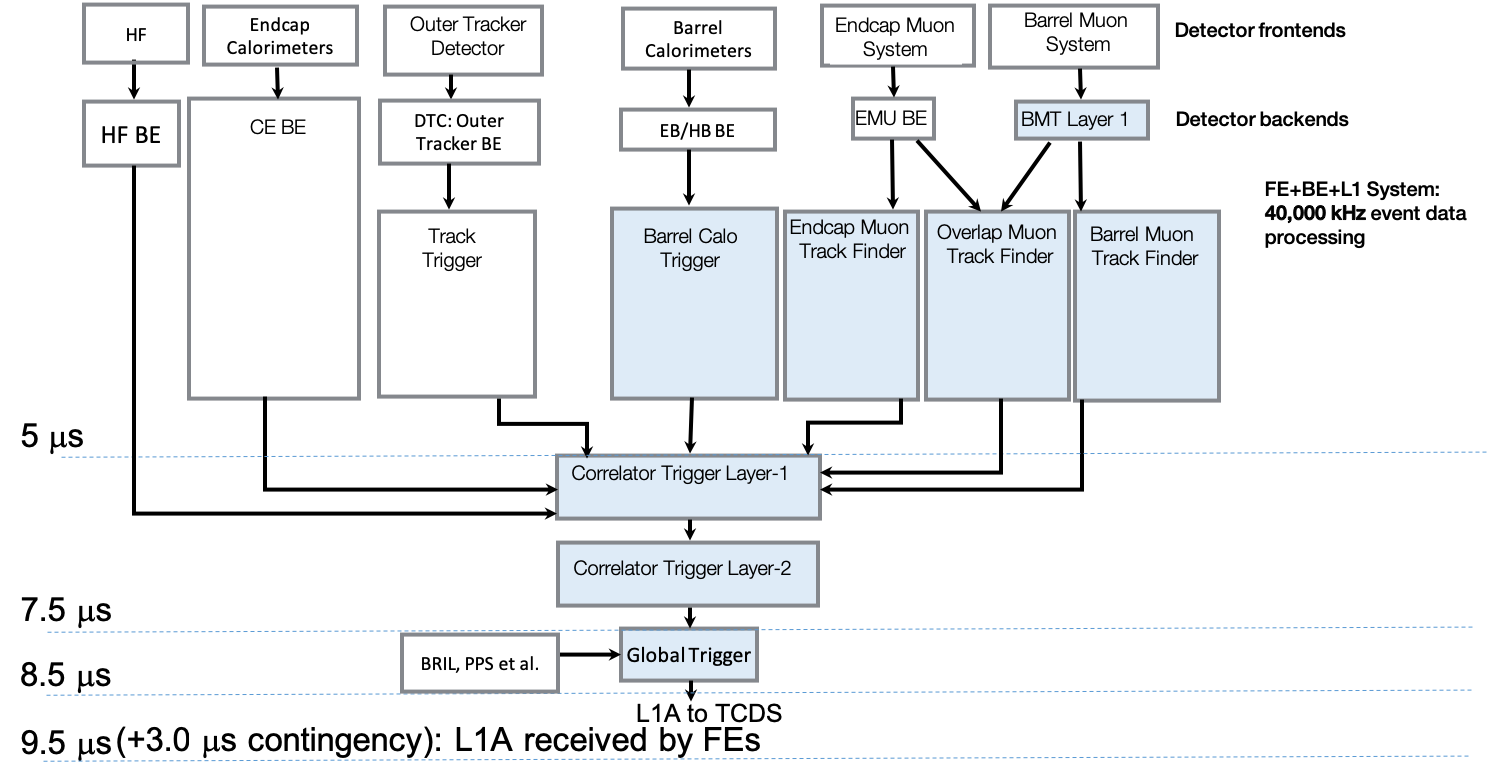 L0 readout 1 MHz
Compressed / 4
FPGA 10 µs
Compressed / 4
pT ≳ 
2 GeV
pT ≳ 
2 GeV
5 µs
Real Time Analyses
5 TB/s
10 kHz
30 GB/s
Hardware Track Trigger (OT + Pix) with AM regional/global 1/0.1 MHz 30 µs
L1 12.5 µs - 750 kHz - 5 TB/s
20 kHz 10 GPB/s
16
Outlook
To keep-up with the HL-LHC luminosity capability and the radiation conditions is a challenge for detectors
Several new techniques implemented in Phase-2 upgrades but we are not in a performance asymptote 
LHCb upgrades in LS2 already implement some features of ATLAS and CMS Phase-2 - could also be a playfield for future detectors with LS4 upgrade
ATLAS and CMS designs are mostly completed and we are soon entering production stage for Phase-2 upgrades
Lot of work in parallel to Run-3 with still a tight schedule 
As well to prepare full exploitation of new features in event reconstruction and selection adjusted to physics goals (eg establish sensitivity to pile-up - make best use of luminosity levelling)
17
Additional information
18
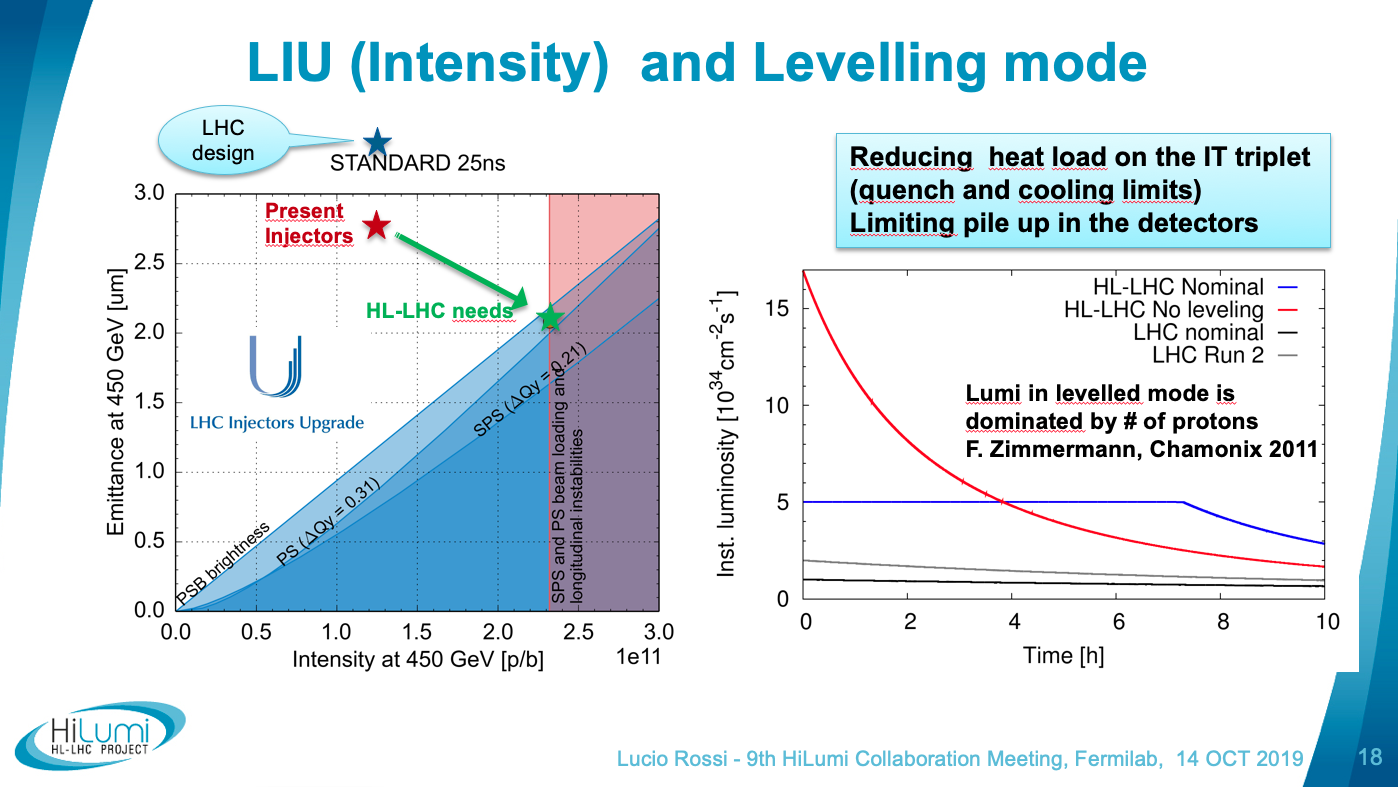 19
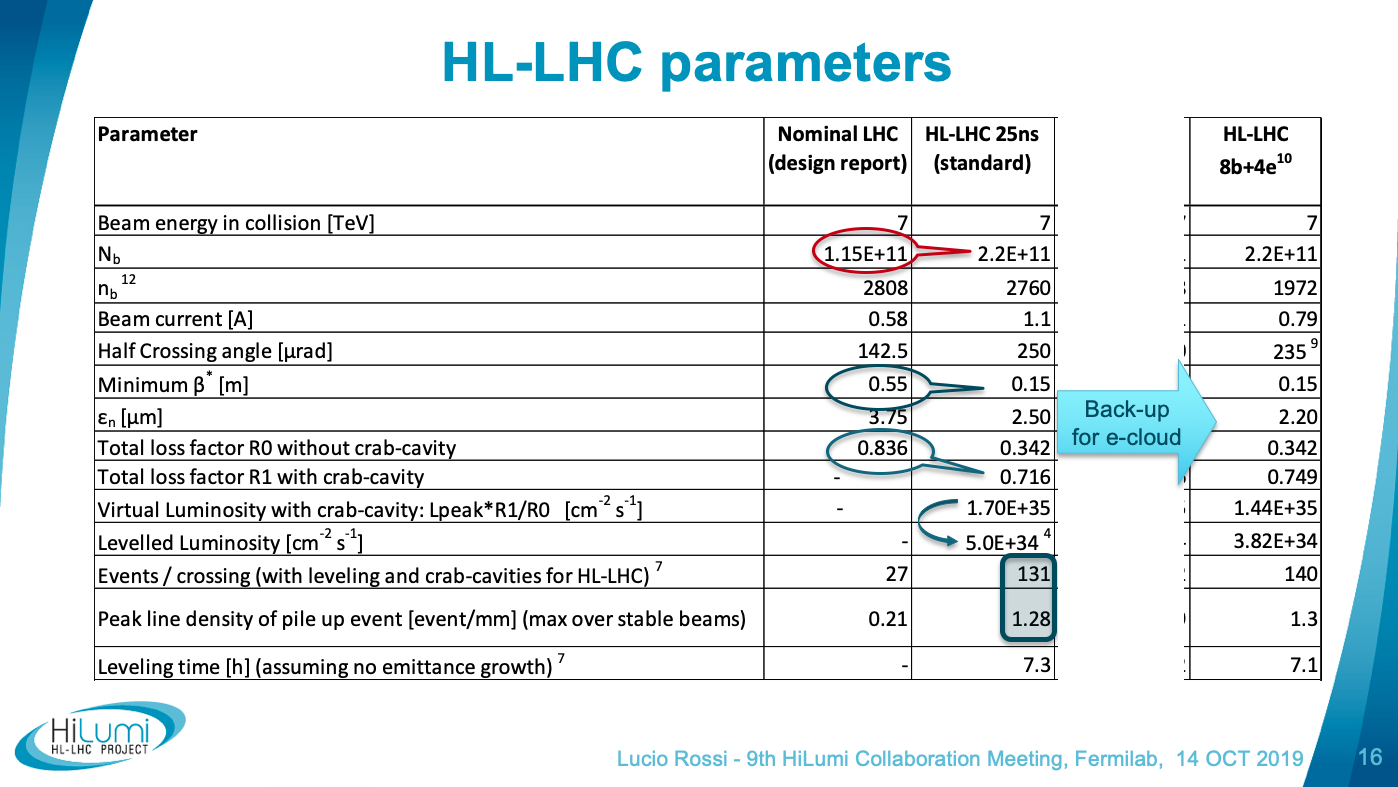 20
ATLAS and CMS Phase-2 Silicon Trackers
ATLAS has a 5 layers pixel detector while CMS has a design for tracks in hardware trigger at 40 MHz pixel coverage is extended from η ≃ 2.4 to η ≃ 4
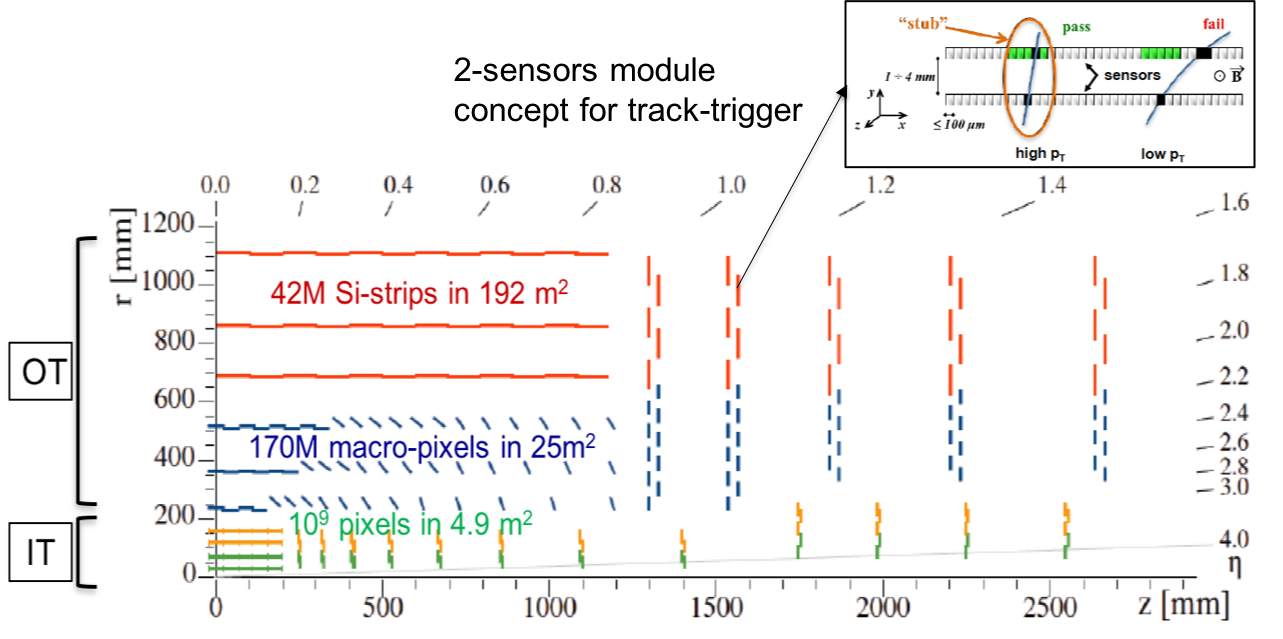 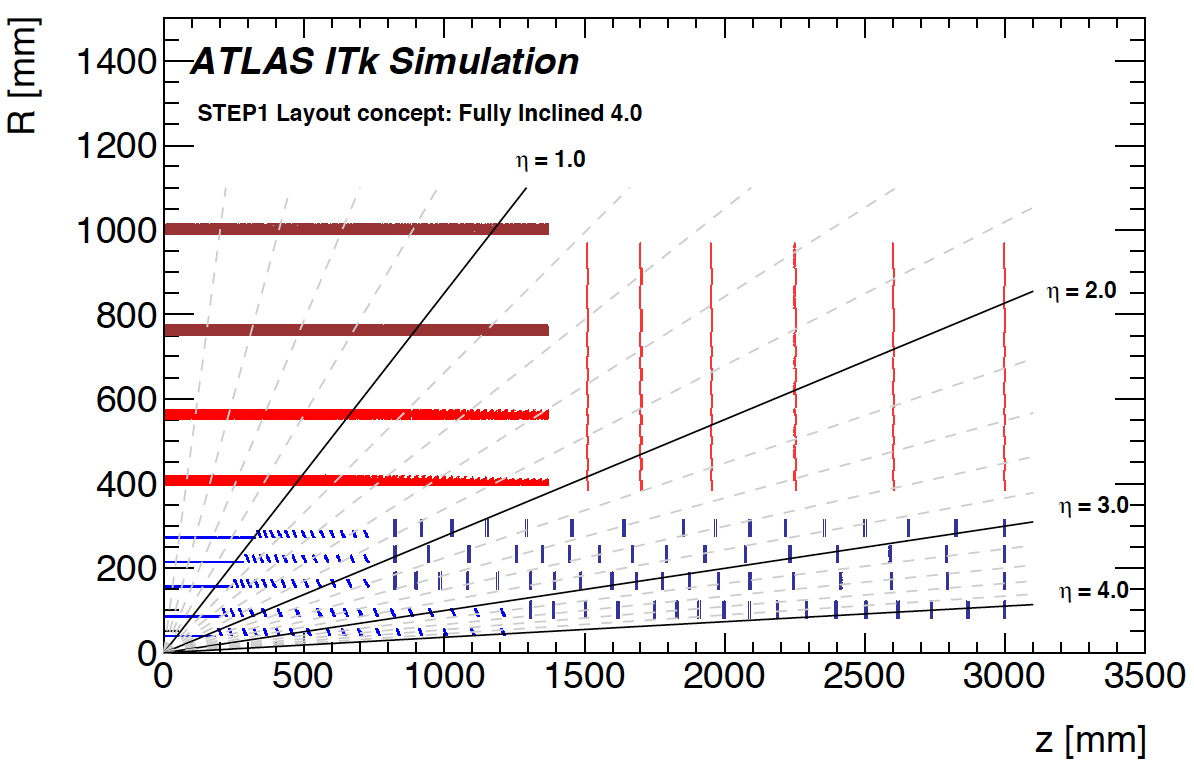 CMS
Stereo for z/r-coordinate in OT
OT
IT
High granularity (≃ 4 to 6 x present trackers) to maintain low occupancy 
Pixel sizes in range ≃ 50 x 50 or 25 x 100 µm2 - first layer(s) replaceable
Strip pitch ∼ 75 to 90 µm and length ∼ 2.5 to 5 cm length 
Light (1/2 current weight) to reduced multiple scattering, interactions, e-bremsstrahlung and γ-conversions) 
Design, new materials - new cooling (CO2) - DC/DC, serial powering 
n-in-p and 3D sensors, radiation tolerance up to NIEL ≃ 2 x 1016 1 MeV neq/cm2 and TID of 1 GRad
21
LHCb Vertex (pixel) Locator
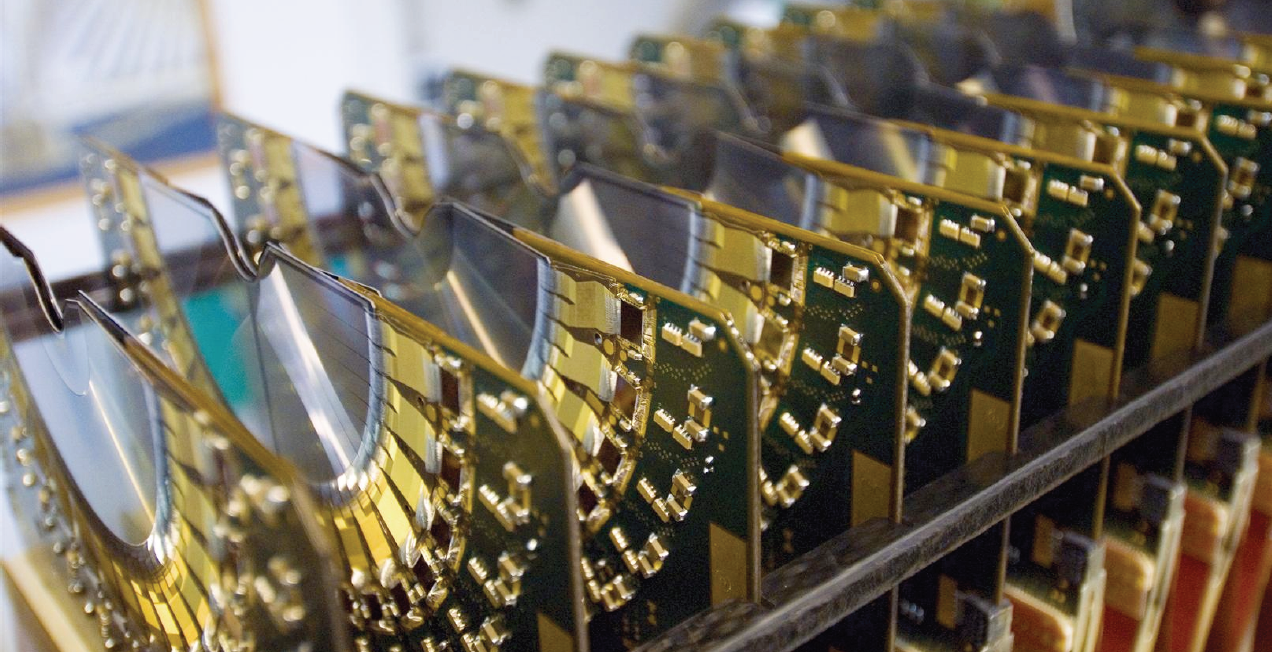 Original strip detector new one with pixels
LHCb VELO upgrade for installation during 2020
12 disks of 4 modules, inner radius ≃ 4.5 mm
Planar n-in-p sensors fully depleted up to ≃  kV
200 µm thick, 55 x 55 µm2 pixels, ≃ 10 µm hit resolution 
120 x 120 μm2 micro cooling-channel etched in sensor substrate
≃ 1.5% X/X0 per disk
Radiation tolerance ≃ 1015 1 MeV neq/cm2  (T ≃ -20∘)
R measuring strips
with double metal r/o
Phi measuring strips
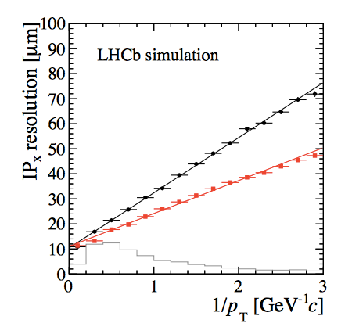 .
ATLAS
old
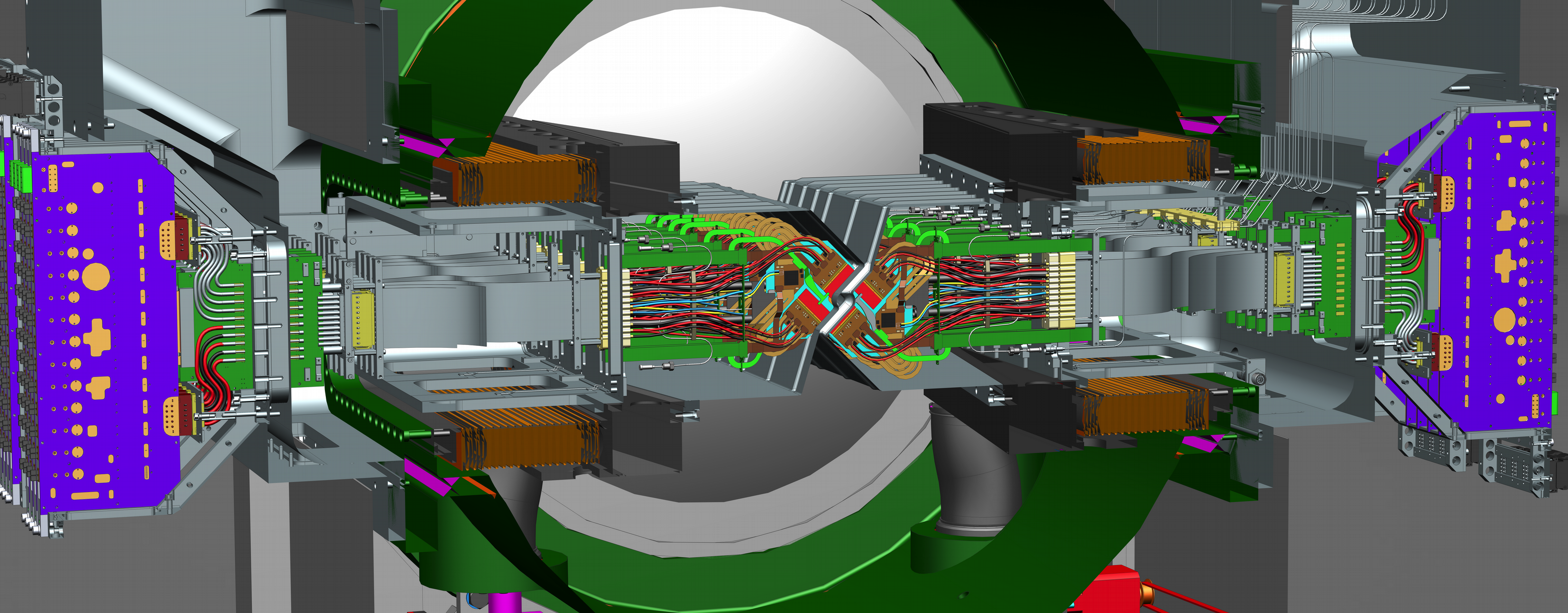 new
.
ALICE ITS2 - Belle-II vertex
22
LHCb scintillating Fiber Tracker
3 stations, each 2.5% X/X0 - 4 plans (X-U-V-X) with ± 5∘ stereo angle  - 50-75 µm resolution 
3 M fibers Φ 250 µm x 2.5 m (10 000 km)
3 Mrad in inner region
High precision assembly of fiber mats







Readout with 128 SiPM array 250 µm pitch
40∘C cooling to sustain 1.2·1012 neq. /cm2
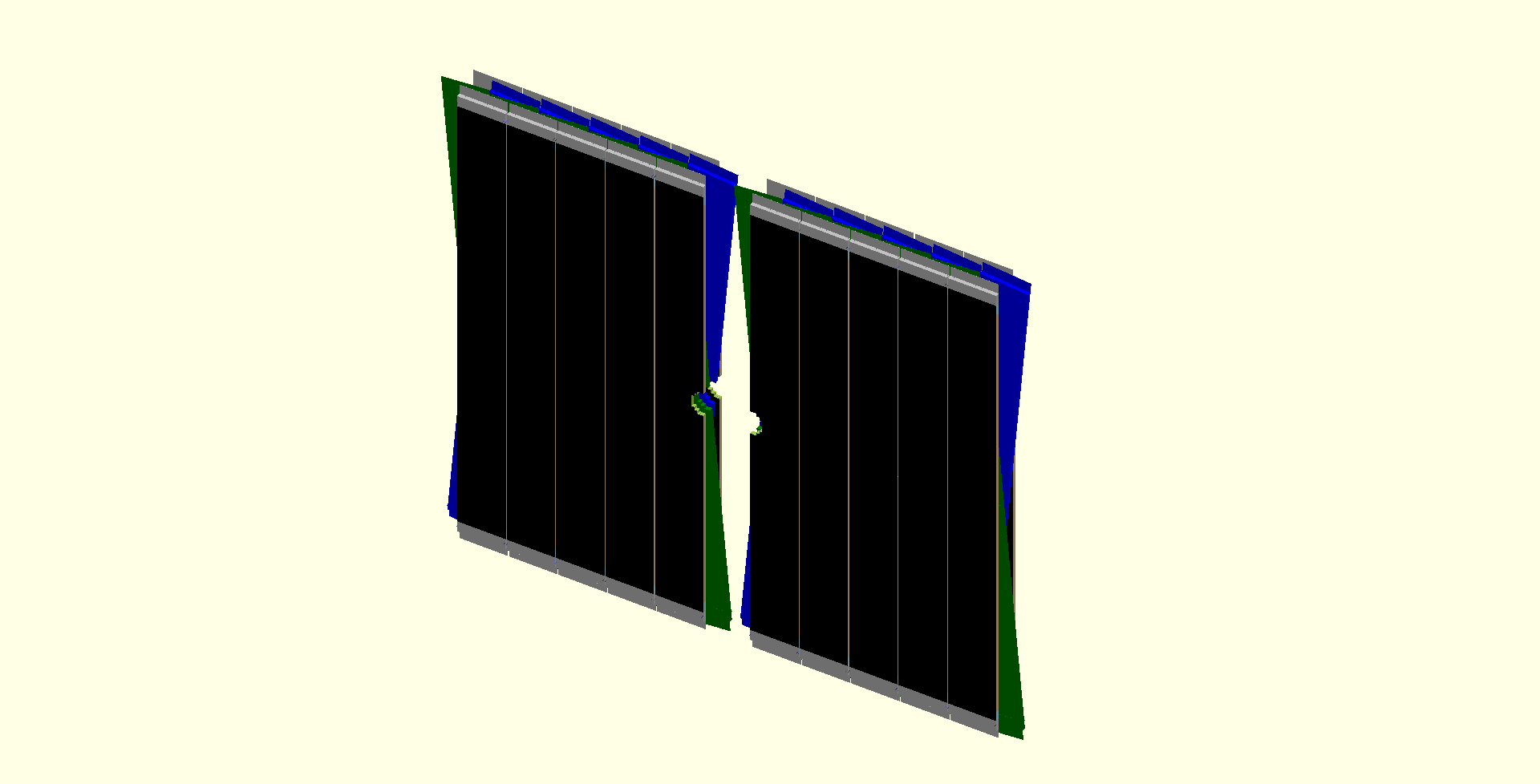 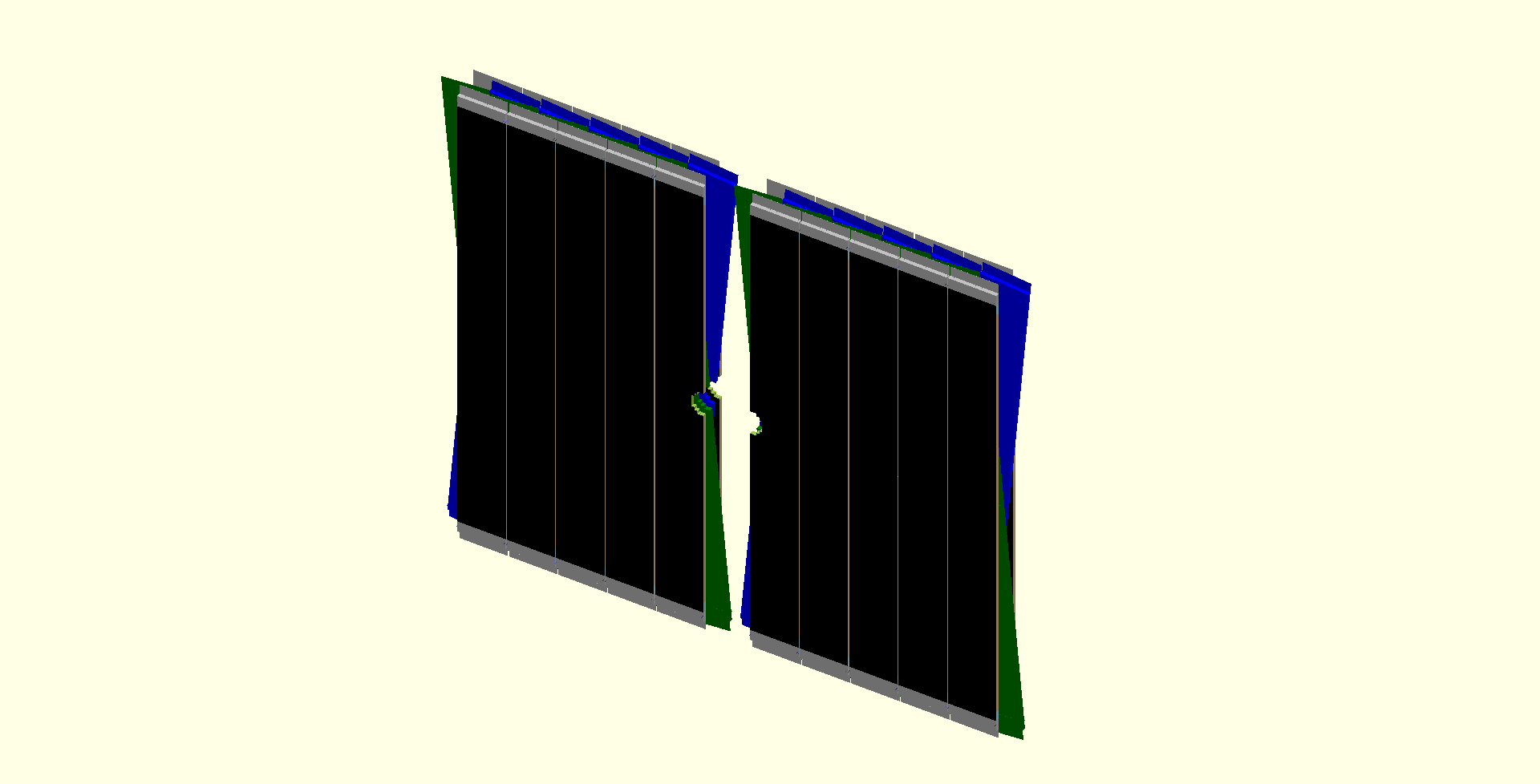 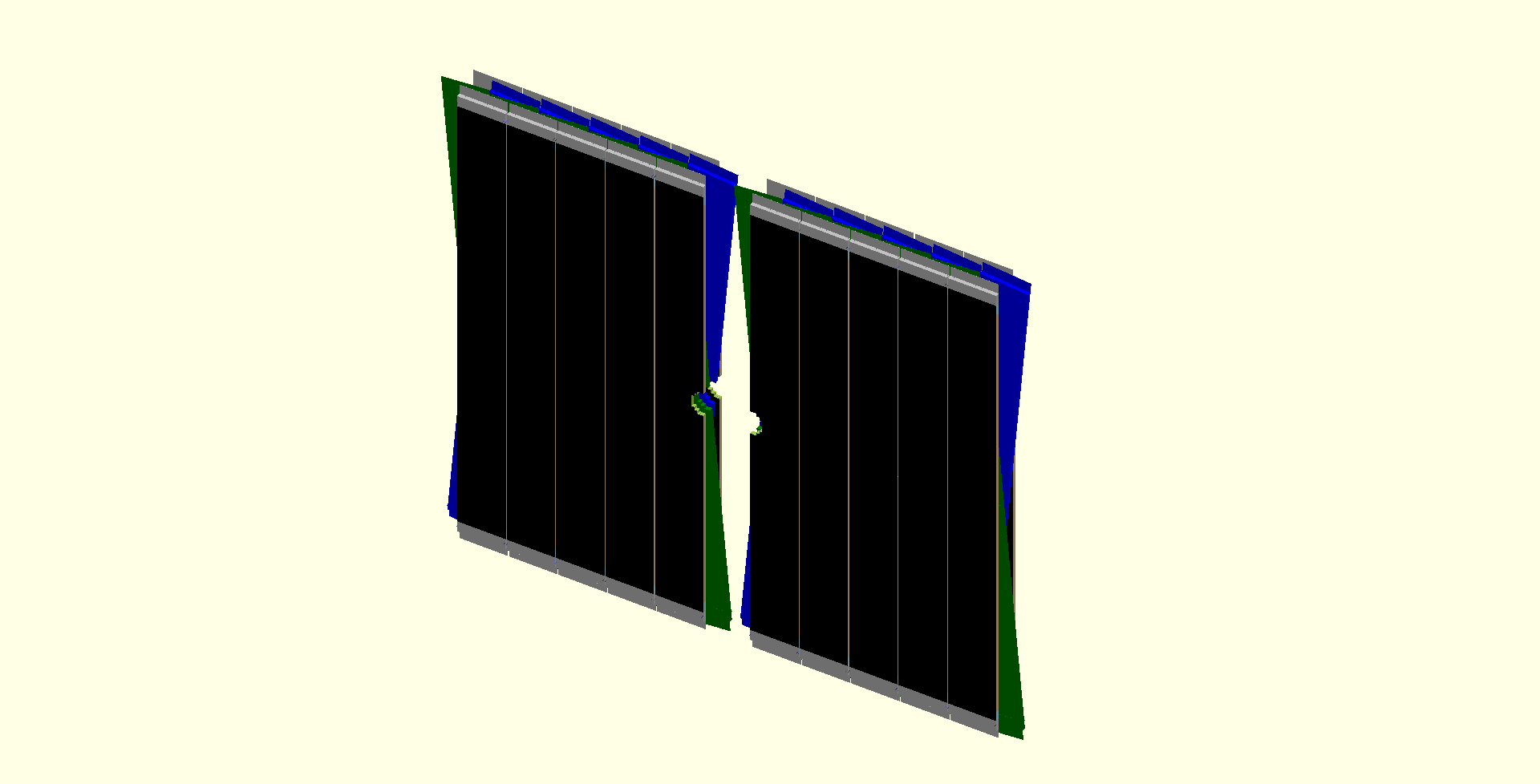 2x 2.5 m
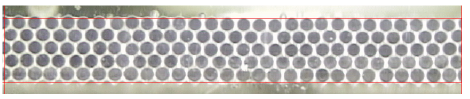 2x 3m
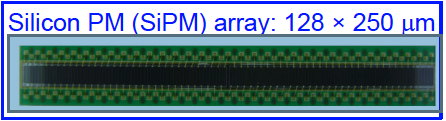 23
ATLAS High Granularity Timing Detector
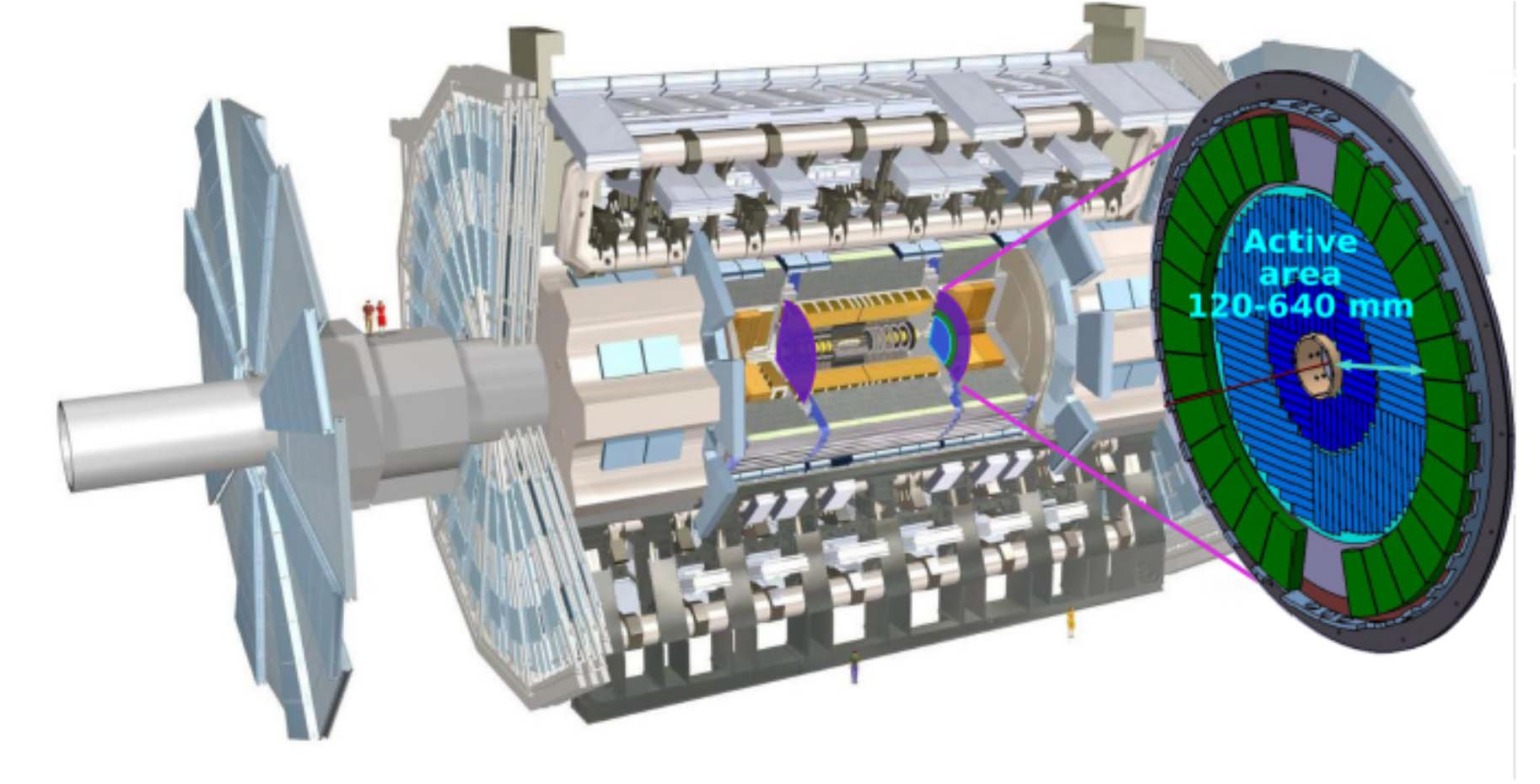 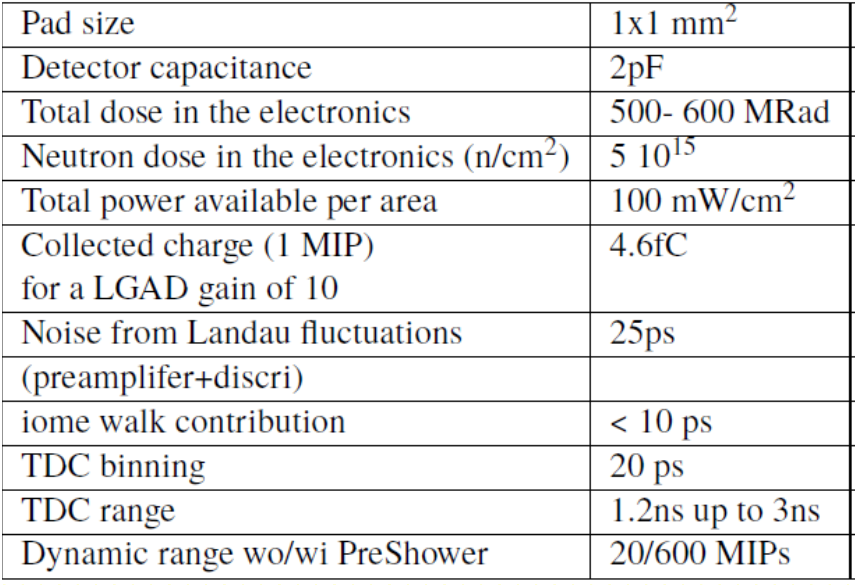 Two double sided layers 2.4 < η < 4 in front of Calorimeter endcap (ractive = 12 - 64 cm), z < 75 mm
2(3) hits per track for R >(<) 30 cm 
30 ps resolution per track after irradiation
LGADs 1.3 x 1.3 mm2 pads, 6.3 m2, 3.54 Mch
Fluence and TID 4000 fb-1 
up to 4 x 1015 1 MeV neq/cm2  and 400 MRad
Operation at -30∘
Inner ring replaceable
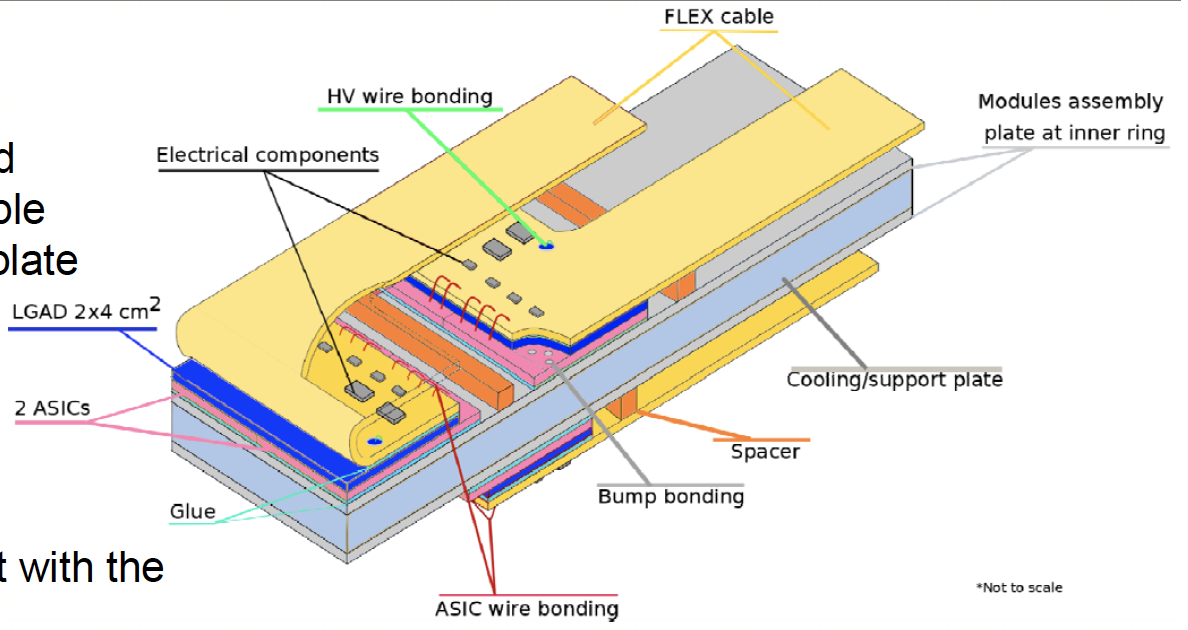 ATLAS HGTD module
24
CMS Mip Timing Detector
Barrel layer (28 mm) in Tracker volume
Lyso bars 56 mm x 3 x 3 mm2, readout both ends with 2 SiPM 3 x 3 mm2, 30(40) ps before(after) irradiation
Endcap 2 layers (42 mm each) in front of Calo. Endcap (42 mm), 1.6 < η < 3
LGAD 1.3 x 1.3 mm2 pads, 30(40) ps per track before(after) irradiation
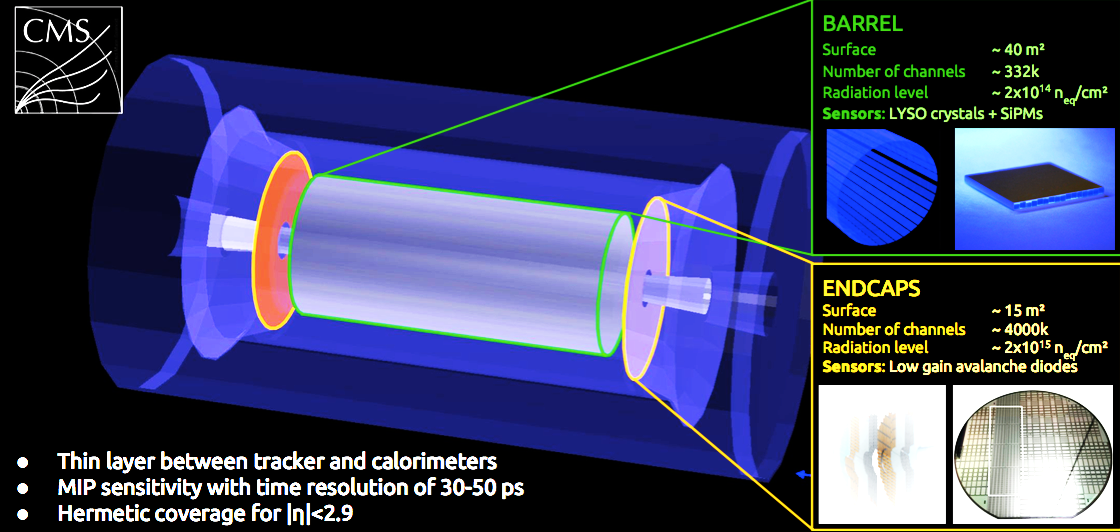 28 mm
For 3000 fb-1
TID = 2.5 MRad
42 mm
For 3000 fb-1
TID = 70 MRad
25
ATLAS muon system upgrades
Small Wheels 
Small Thin Gap (2.8 mm) Chambers, shorter strips 2 cm to 3.2 mm, 3 mm pitch,      σ ≃ 50 µm, up to 2 x 1.2 m2 , CO2:n-pentane (55:45)
Resistive strip Micro-Megas (0.5 mm pitch), σ ≃ 80 µm per layer, largest module    2 x 2.3 m2 made of 5 PCBs, Ar:CO2 (93:7)
Small Monitoring Drift Tubes
Reduced Φ 30 mm (200 Hz/cm2) to 15 mm (2 kHz/cm2), wires 50 µm, σ ≃ 100 µm, L = 1.6 m, Ar:CO2(93:7)
MDT/sMDT resolution
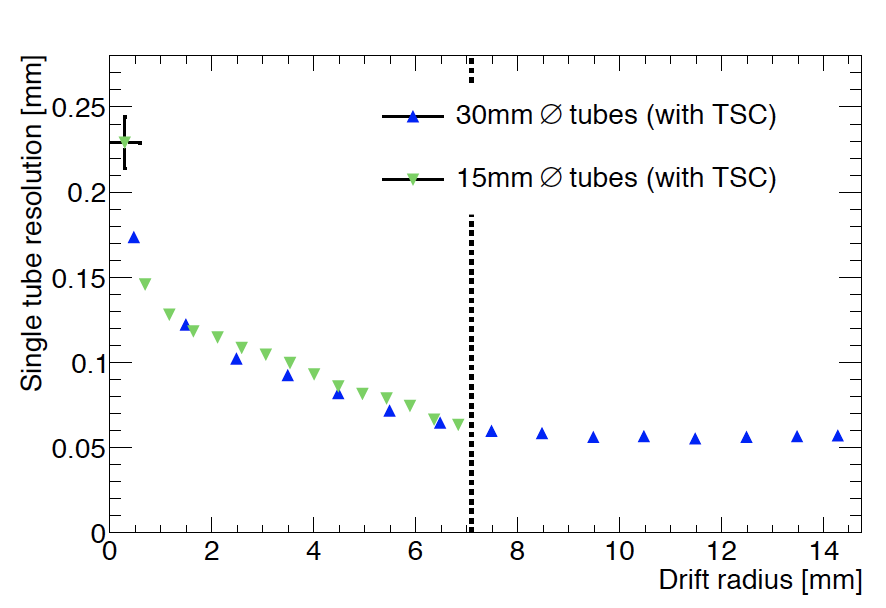 Wires 1.8 mm coarse azimuthal angle
Pads 8 cm pitch 
for trigger regions
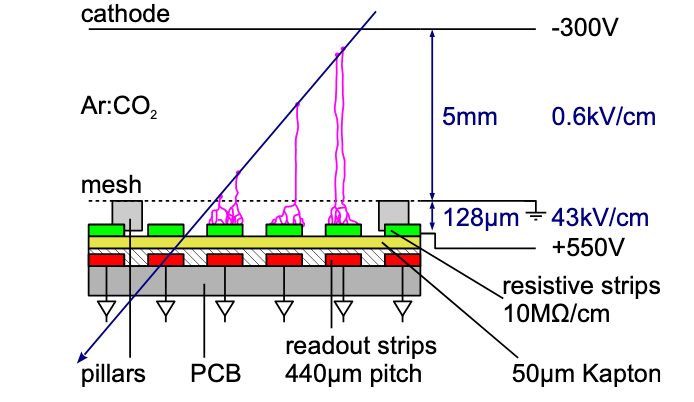 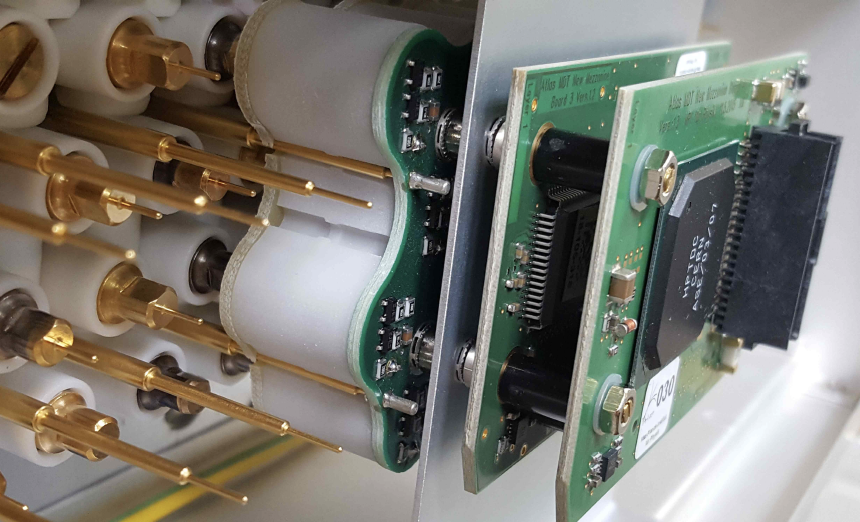 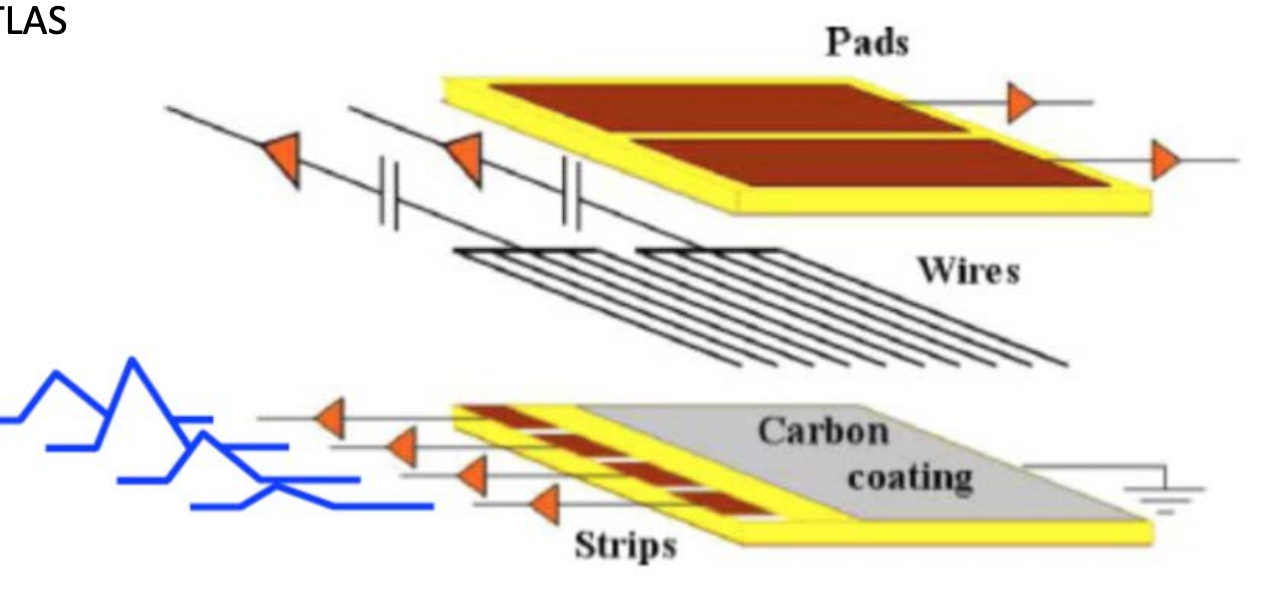 MicroMegas
sMDT
sTGC
Strips 3 mm pitch for precise polar angle
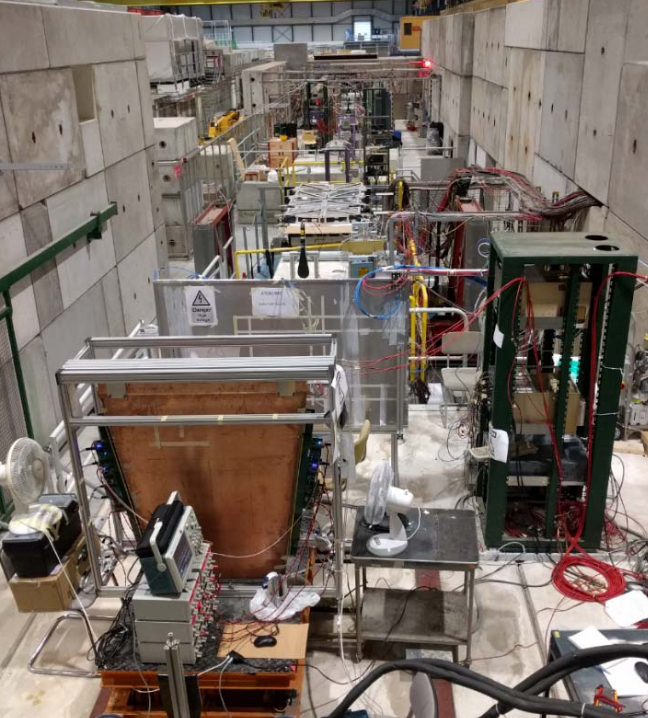 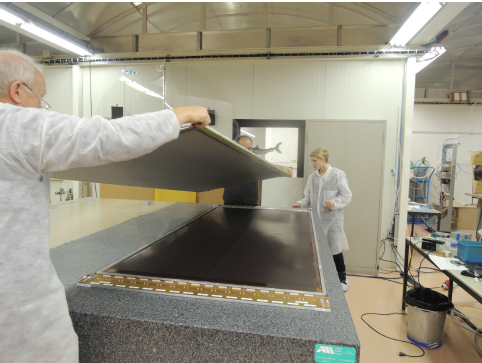 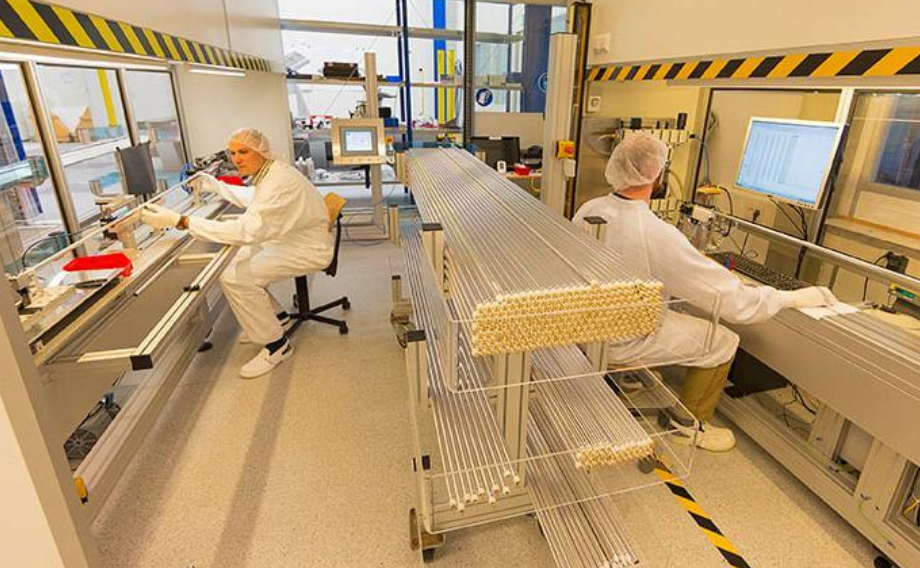 1 x 1.2 m module
26
CMS muon systems upgrades
New GEM stations
Triple GEM design, H = 1.8 m x W = 1.2 m wedges in 4 modules largest foil size so far (0.5 x 1.2 m2)
Improved fabrication single mask foil photolithography, foil stretching mechanism
PCB with radial strips, pitch from 0.7 mm to 1.6 mm, σ ≃ 200 to 450 µm
Rate capability up to > 1 MHz/cm2, time resolution O(10ns), 
New multigap RPC stations 
Low resistivity Bakelite 1 to 3 106 Ω.cm, thinner gap and electrodes 2 mm to 1.4 mm, 
Φ pitch 1.3∘ to 1.2∘, rate capability few kHz/cm2, σ ≃ 0.3(2) cm ⊥ (//) to strips
Front-end electronics with 2 ns time resolution, 2 strip-ends  readout for r(η)-coordinate
Ar:CO2 (70:30)
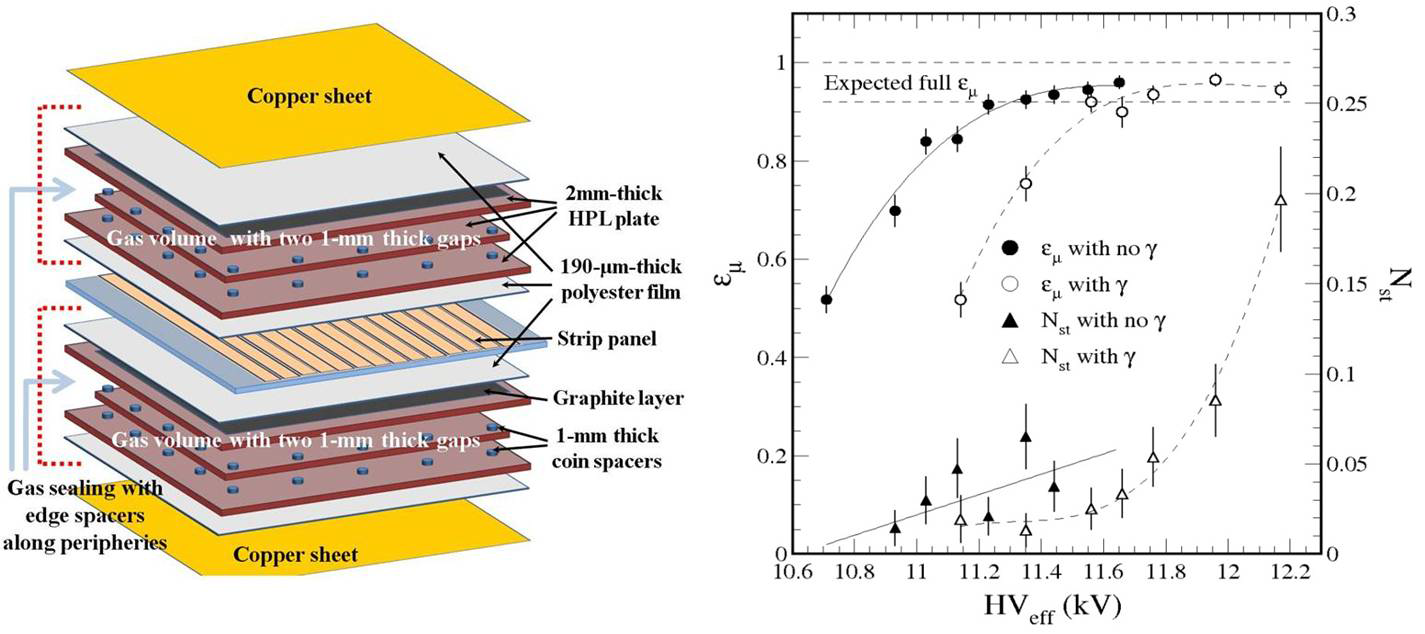 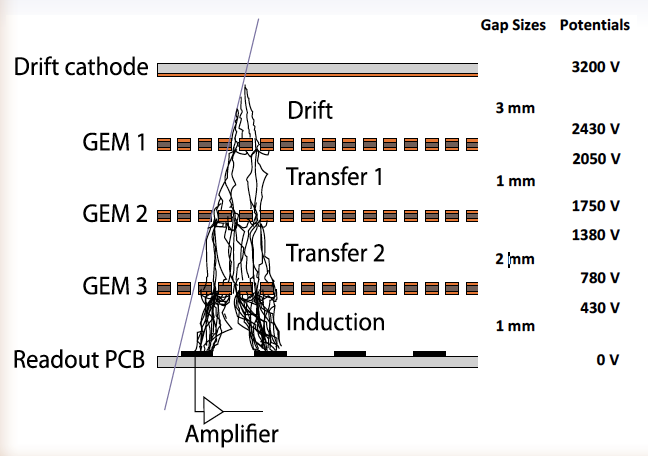 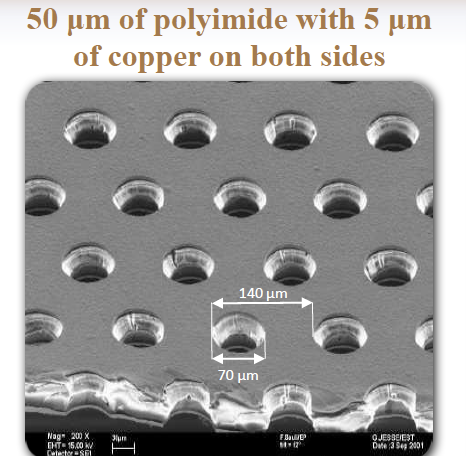 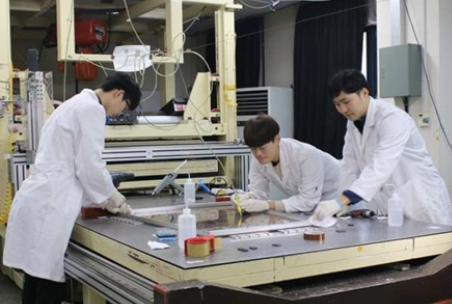 GEM
RPC